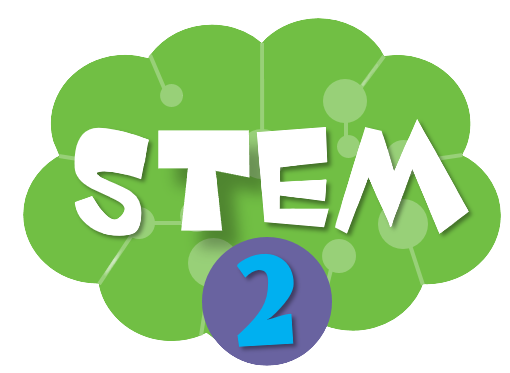 BÀI 7
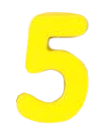 NHÂN NHẨM
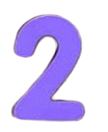 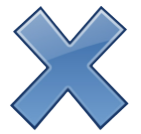 THỰC HÀNH
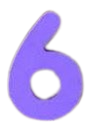 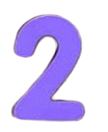 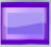 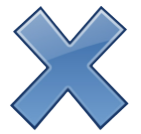 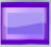 CHIA NHẨM
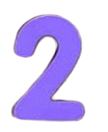 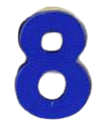 Tiết 1
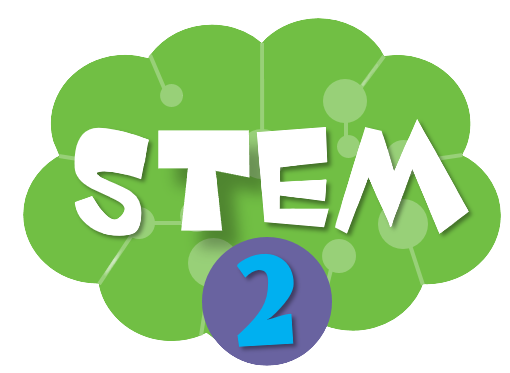 KHỞI ĐỘNG TIẾT HỌC
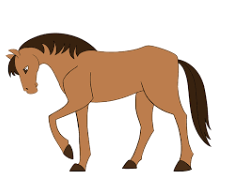 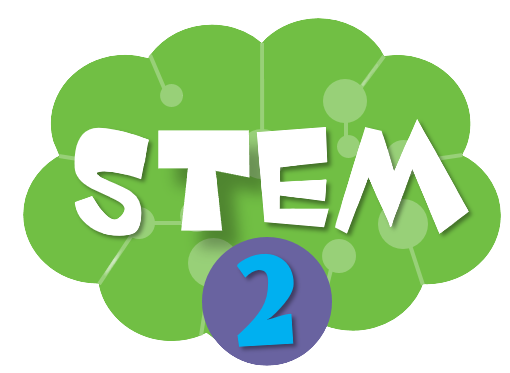 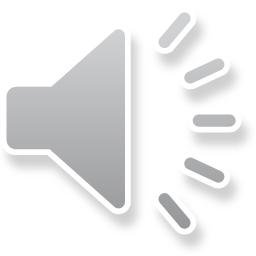 GÀ CON NHẶT THÓC
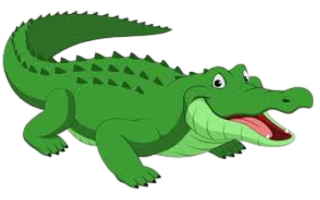 5
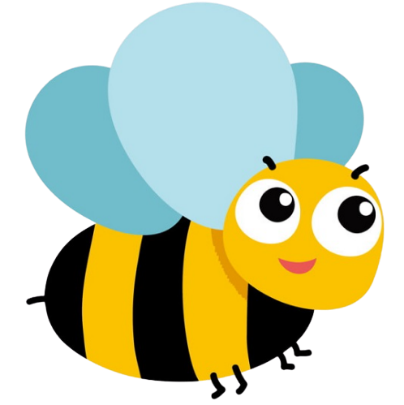 4
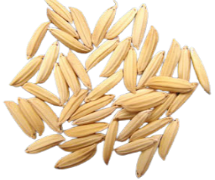 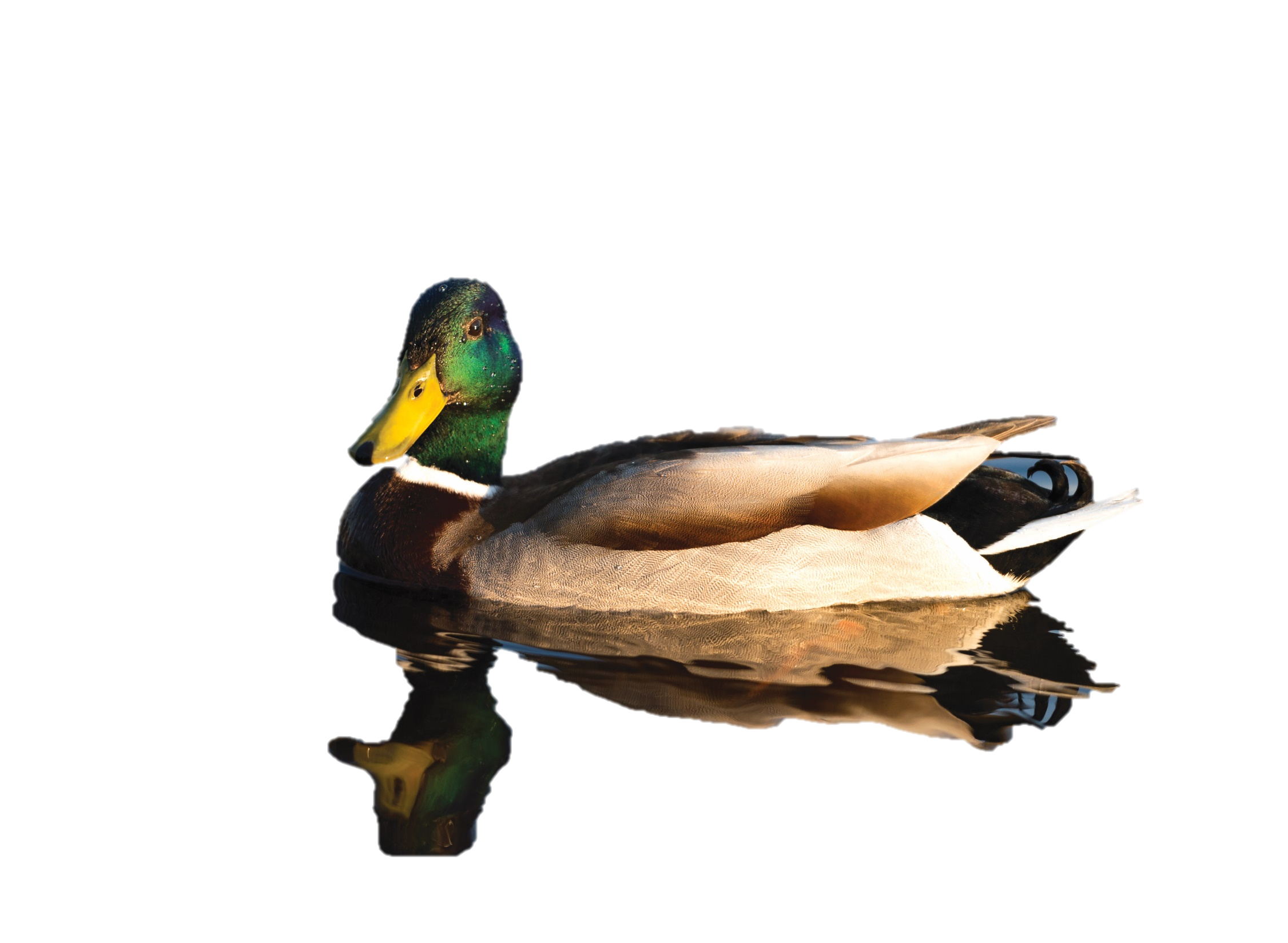 3
2
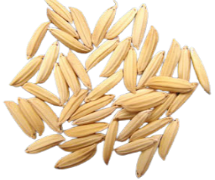 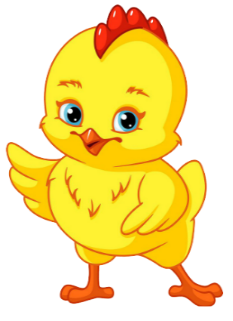 1
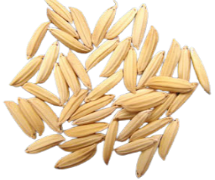 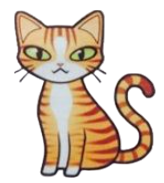 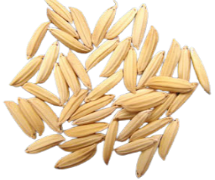 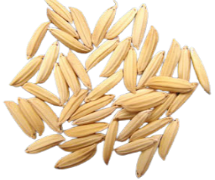 [Speaker Notes: Luật chơi: HS chọn 1 số từ 1 đến 5 tương ứng với các con vật. Chọn được con nào hát bài hát có con vật đó. Sau mỗi lần HS trả lời đúng. GV bấm chuột cho gà con chạy đi ăn thóc. HS trả lời sai bị phạt nhảy lò cò hoặc đứng lên ngồi xuống 10 lần
Bài hát con vật: Mèo: Mèo con rửa mặt…, Vịt: Một con vịt; ong: chị ong nâu và em bé; cá sấu: bé yêu biển lắm; ngựa: nhong nhong nhong]
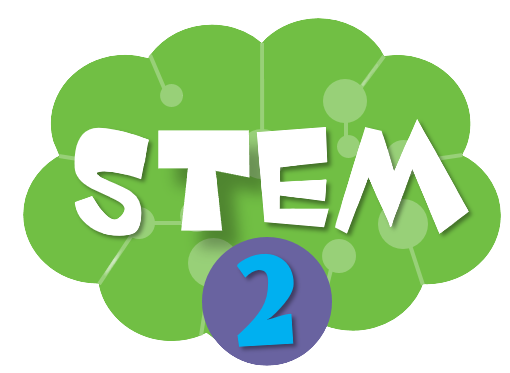 CHÚNG TA BẮT ĐẦU VÀO BÀI HỌC
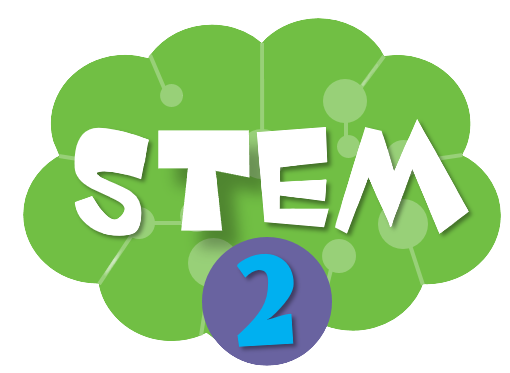 TRÒ CHƠI “GHÉP THẺ”
Mỗi lần chơi không giữ được phép tính trước đó, có cách nào vừa giữ được các phép tính đã xếp lại vừa chơi nhanh hơn không?
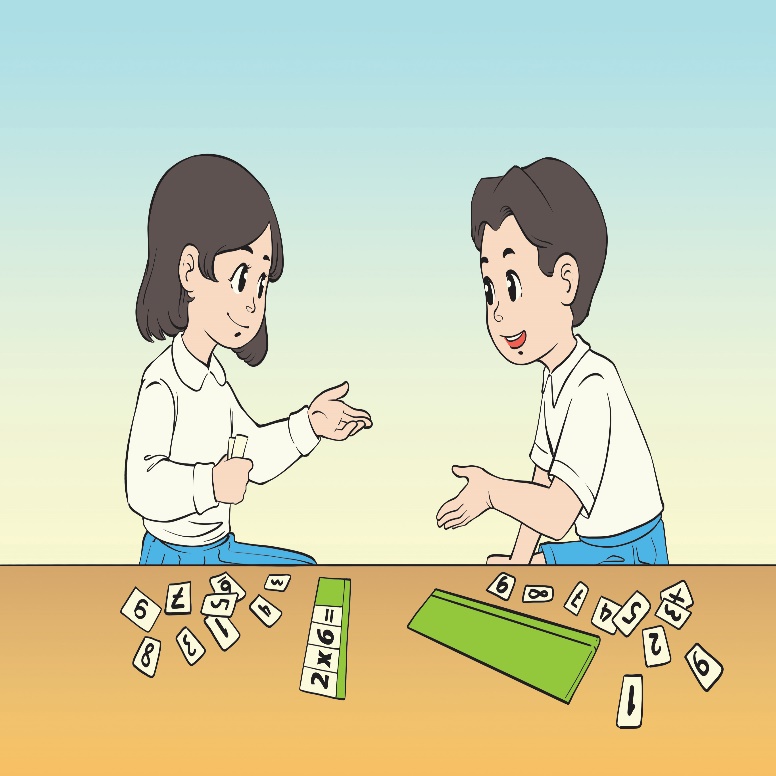 Cách chơi:
Mỗi nhóm sử dụng các thẻ số và thẻ dấu trong bộ đồ dùng học toán để xếp thành các phép nhân 2, phép chia 2
Trò chơi hay nhưng đi tìm thẻ lâu quá!
[Speaker Notes: GV tổ chức cho HS chơi theo nhóm đôi. Một HS nêu phép tính trong bảng nhân 2 hoặc bảng chia 2, 1 HS tìm thẻ số và thẻ dấu để ghép thành phép tính hoàn thiện rồi đọc phép tính đó. Nếu ghép được phép tính đúng thì đổi vai thực hiện. Đại diện một vài cặp đôi báo cáo kết quả chơi ghép thẻ.]
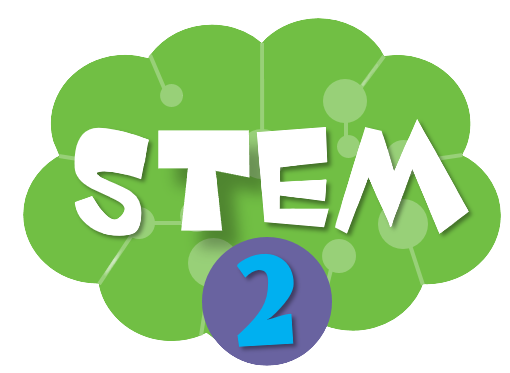 THẢO LUẬN
Dụng cụ đảm bảo các yêu cầu sau:
 Thể hiện đủ các phép tính trong bảng nhân 2, bảng chia 2 và cho kết quả chính xác. 
 Dễ sử dụng, đảm bảo tính thẩm mĩ và chắc chắn.
Các bạn cũng làm một cái máy để không phải tìm thẻ khi chơi nhé!
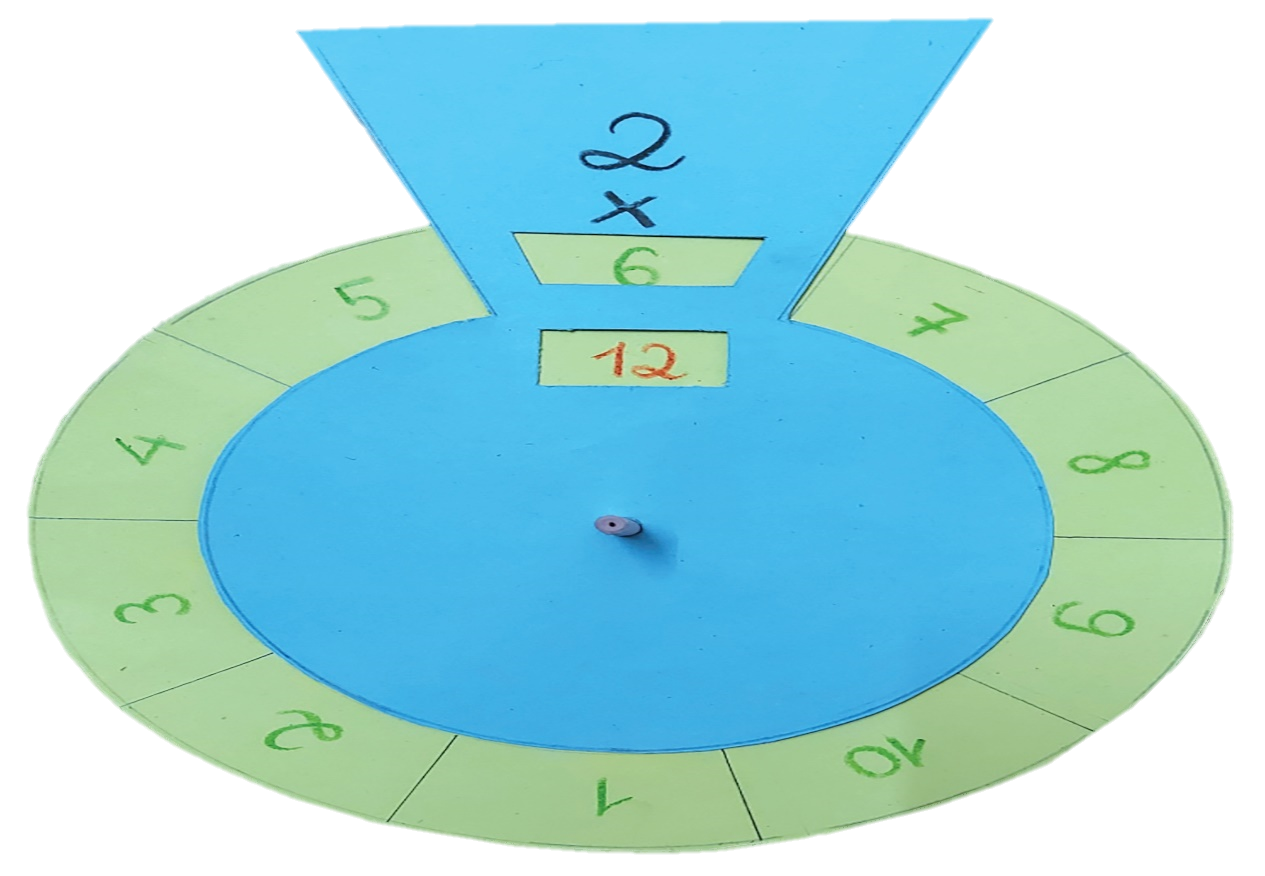 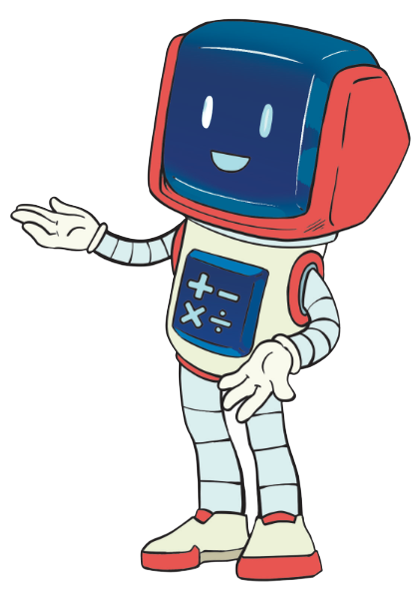 [Speaker Notes: GV nêu vấn đề: Làm thế nào để tìm được kết quả phép tính trong bảng nhân 2, bảng chia 2 nhanh không? 
HS thảo luận đưa ra giải pháp theo suy nghĩ. (Gợi ý: có thể học thuộc lòng bảng nhân 2, bảng chia 2; hoặc tìm công cụ hỗ trợ nhân nhẩm, chia nhẩm,…)
Chúng ta hãy cùng nhau làm phương tiện hỗ trợ thực hiện nhân nhẩm, chia nhẩm và giúp cho việc ghi nhớ các phép tính trong bảng nhân 2, bảng chia 2 được dễ dàng nhé]
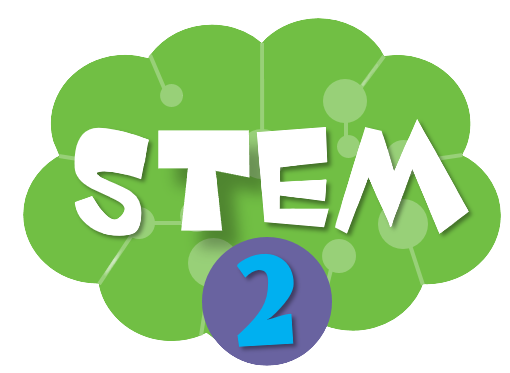 PHIẾU HỌC TẬP SỐ 1
[Speaker Notes: GV hướng dẫn HS hoàn thiện phiếu số 1. Cho HS thảo luận nhóm, sau đó đại diện HS lên trình bày phiếu học tập của nhóm.]
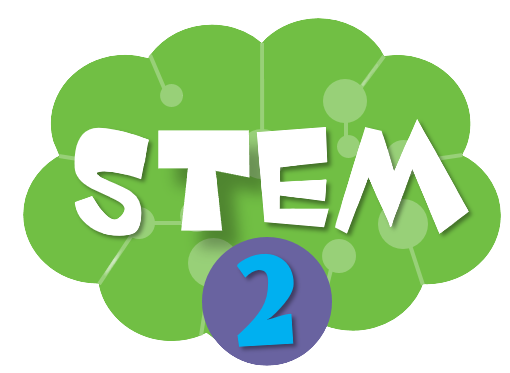 HOÀN THÀNH BẢNG NHÂN 2
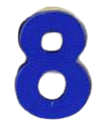 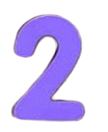 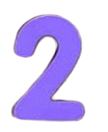 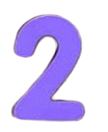 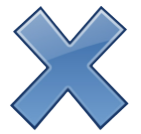 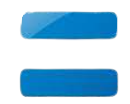 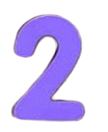 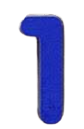 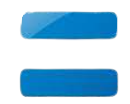 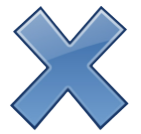 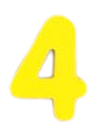 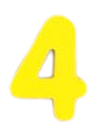 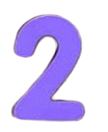 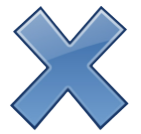 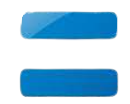 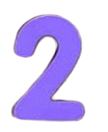 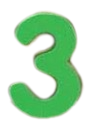 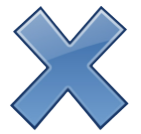 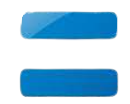 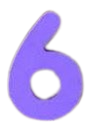 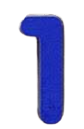 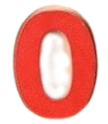 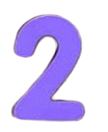 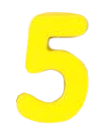 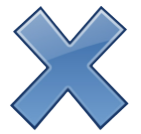 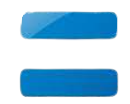 [Speaker Notes: Giáo viên cho học sinh lựa chọn phép tính và đưa ra kết quả. Bấm vào phép tính để hiện ra kết quả]
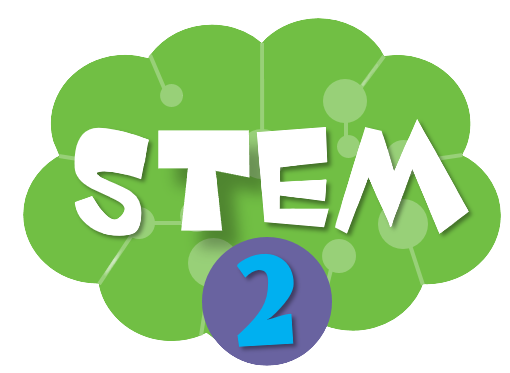 HOÀN THÀNH BẢNG NHÂN 2
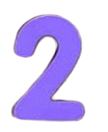 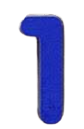 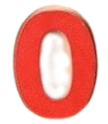 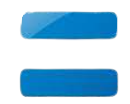 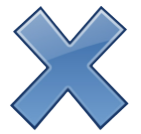 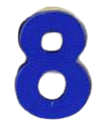 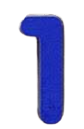 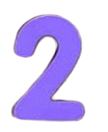 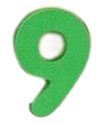 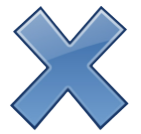 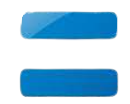 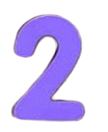 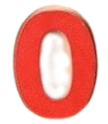 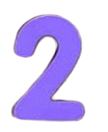 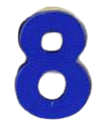 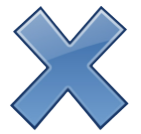 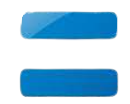 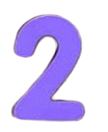 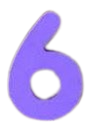 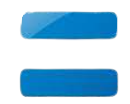 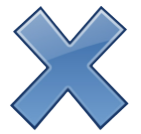 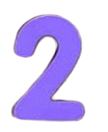 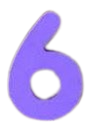 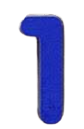 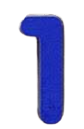 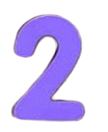 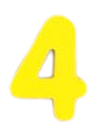 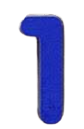 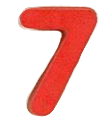 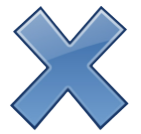 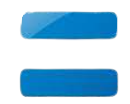 [Speaker Notes: Giáo viên cho học sinh lựa chọn phép tính và đưa ra kết quả. Bấm vào phép tính để hiện ra kết quả]
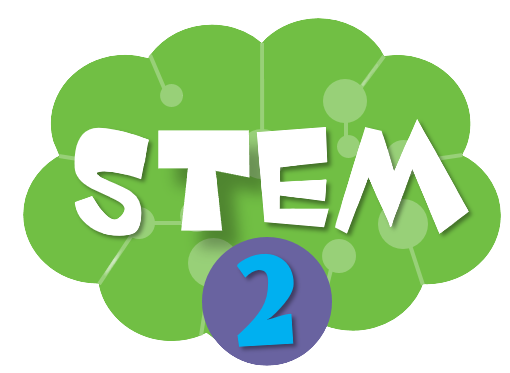 HOÀN THÀNH BẢNG CHIA 2
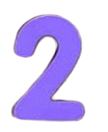 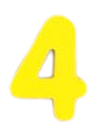 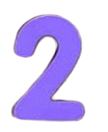 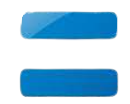 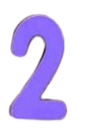 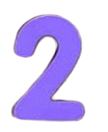 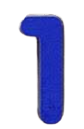 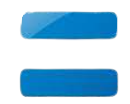 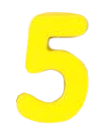 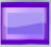 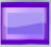 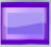 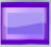 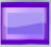 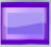 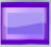 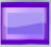 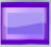 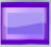 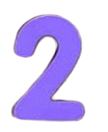 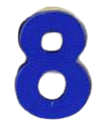 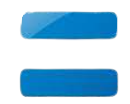 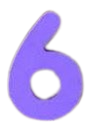 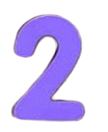 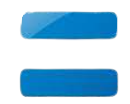 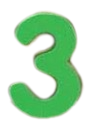 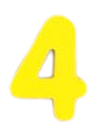 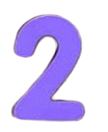 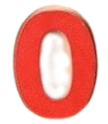 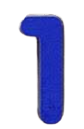 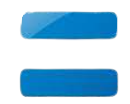 [Speaker Notes: Giáo viên cho học sinh lựa chọn phép tính và đưa ra kết quả. Bấm vào phép tính để hiện ra kết quả]
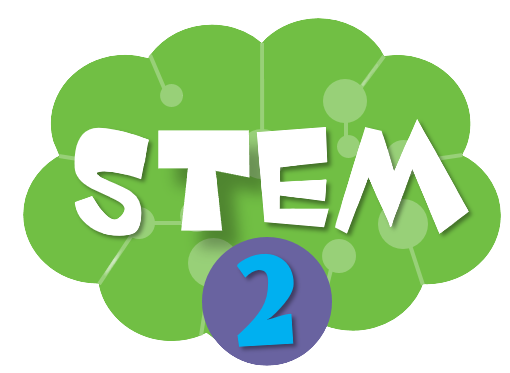 HOÀN THÀNH BẢNG CHIA 2
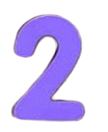 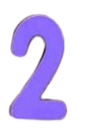 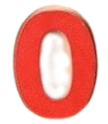 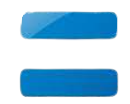 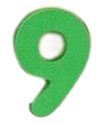 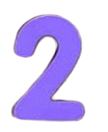 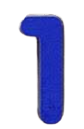 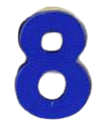 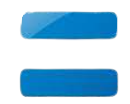 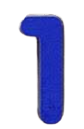 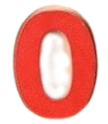 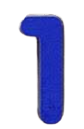 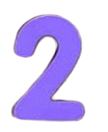 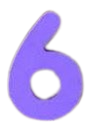 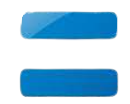 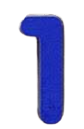 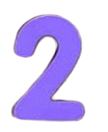 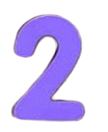 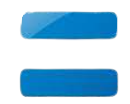 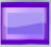 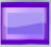 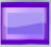 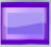 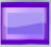 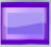 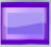 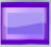 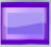 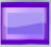 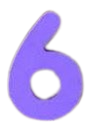 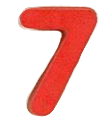 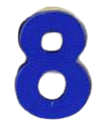 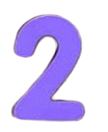 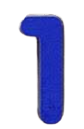 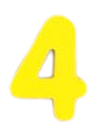 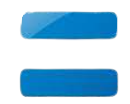 [Speaker Notes: Giáo viên cho học sinh lựa chọn phép tính và đưa ra kết quả. Bấm vào phép tính để hiện ra kết quả]
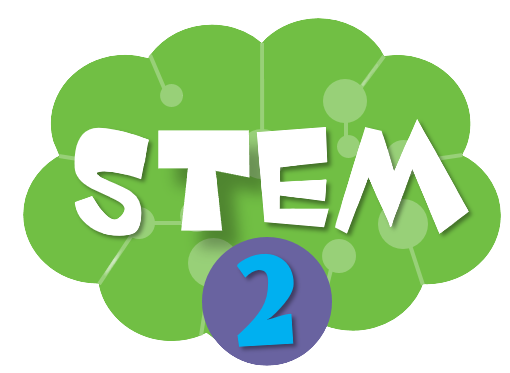 PHIẾU HỌC TẬP SỐ 2
Em nhẩm theo bảng nhân 2
Em dùng thẻ để đếm kết quả
Em dùng bảng nhân, chia
[Speaker Notes: GV hướng dẫn HS hoàn thiện phiếu số 2]
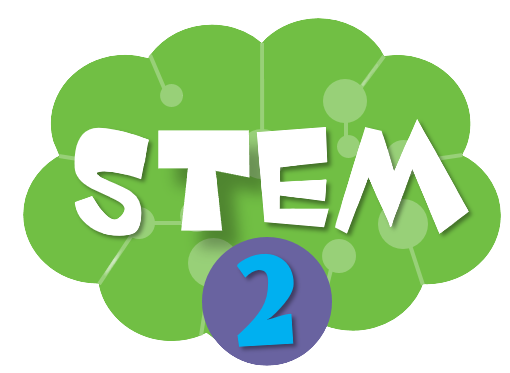 Chuẩn bị cho giờ học sau
Chuẩn bị dụng cụ và vật liệu cho buổi học sau:
Bìa, giấy màu, bút chì, tẩy, thước kẻ, kéo, keo, đĩa giấy, ống hút
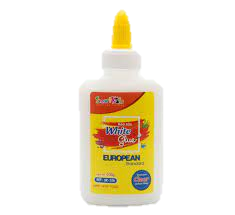 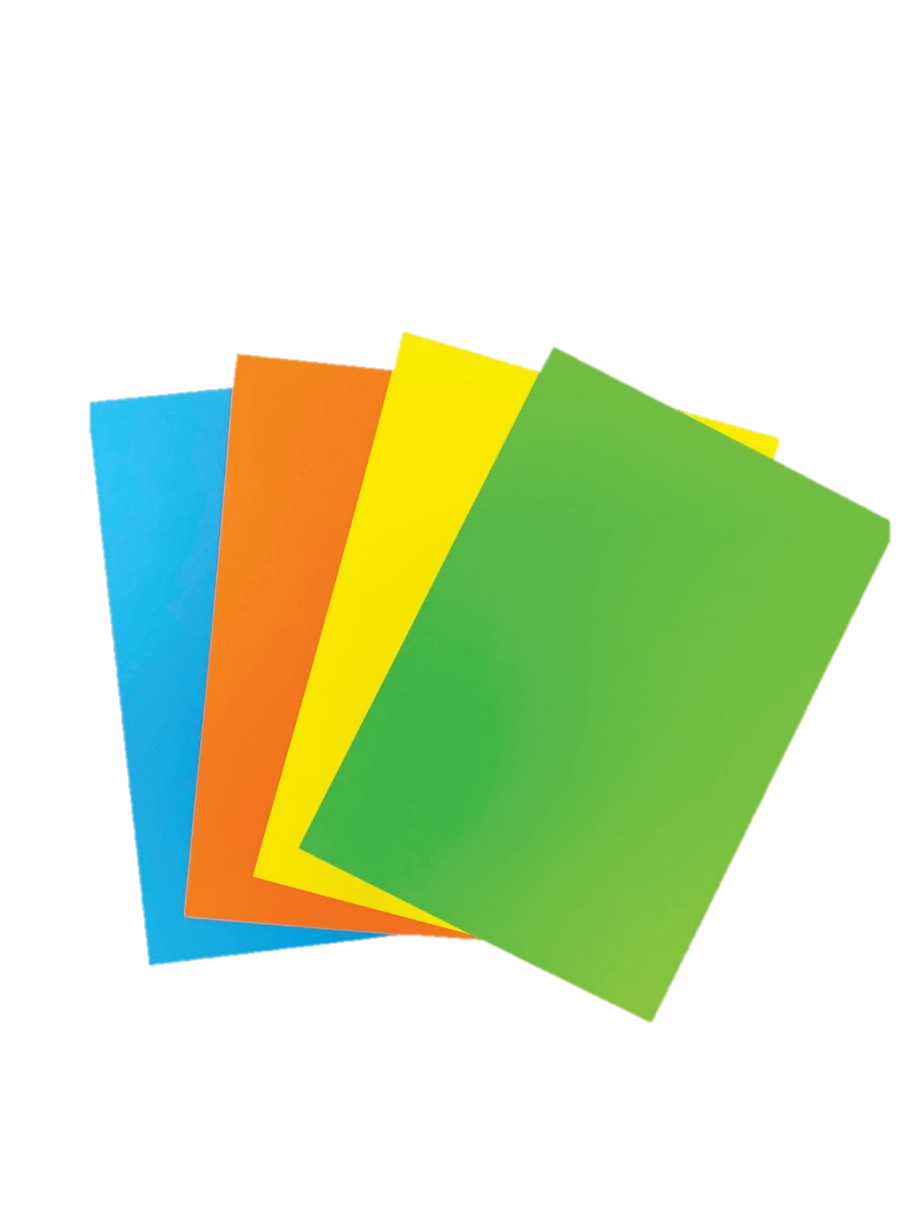 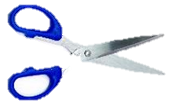 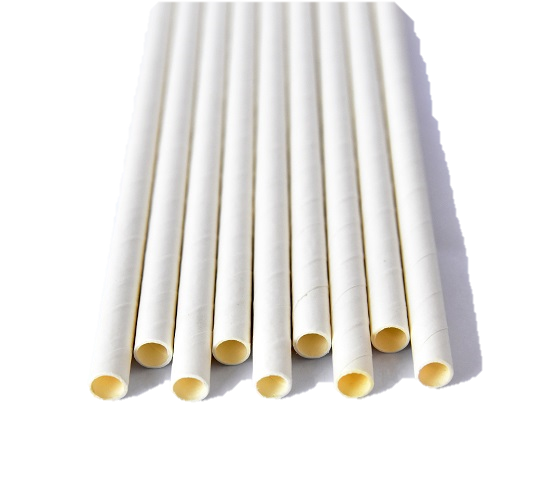 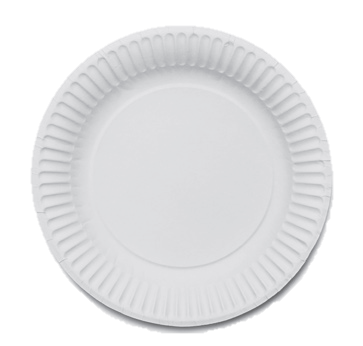 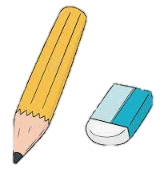 [Speaker Notes: GV yêu cầu học phân công chuẩn bị dụng cụ, vật liệu cho buổi học sau]
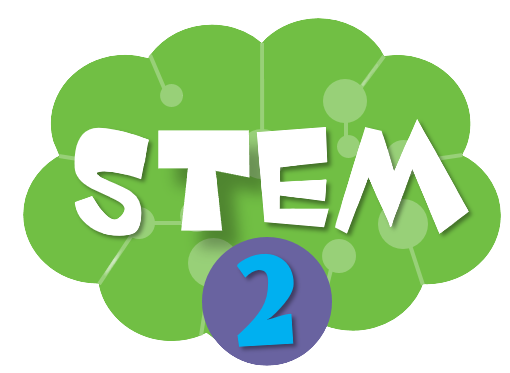 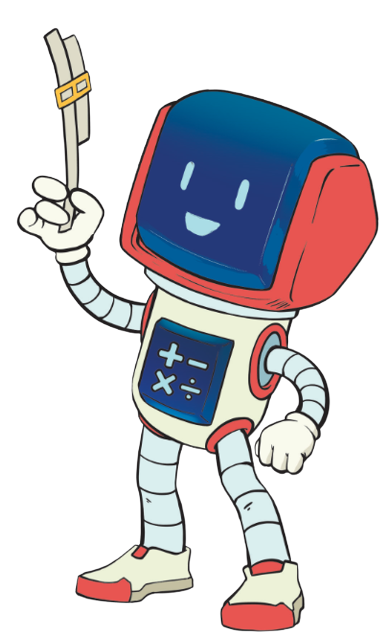 TẠM BIỆT CÁC EM
[Speaker Notes: Trong quá trình dạy học, GV thường xuyên khuyến khích HS bằng các câu khen khi HS trả lời đúng]
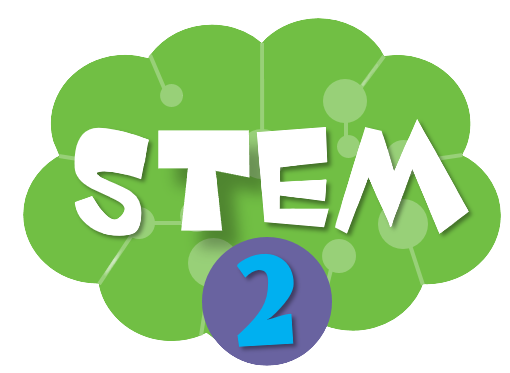 6
BÀI 7
THỰC HÀNH
NHÂN NHẨM
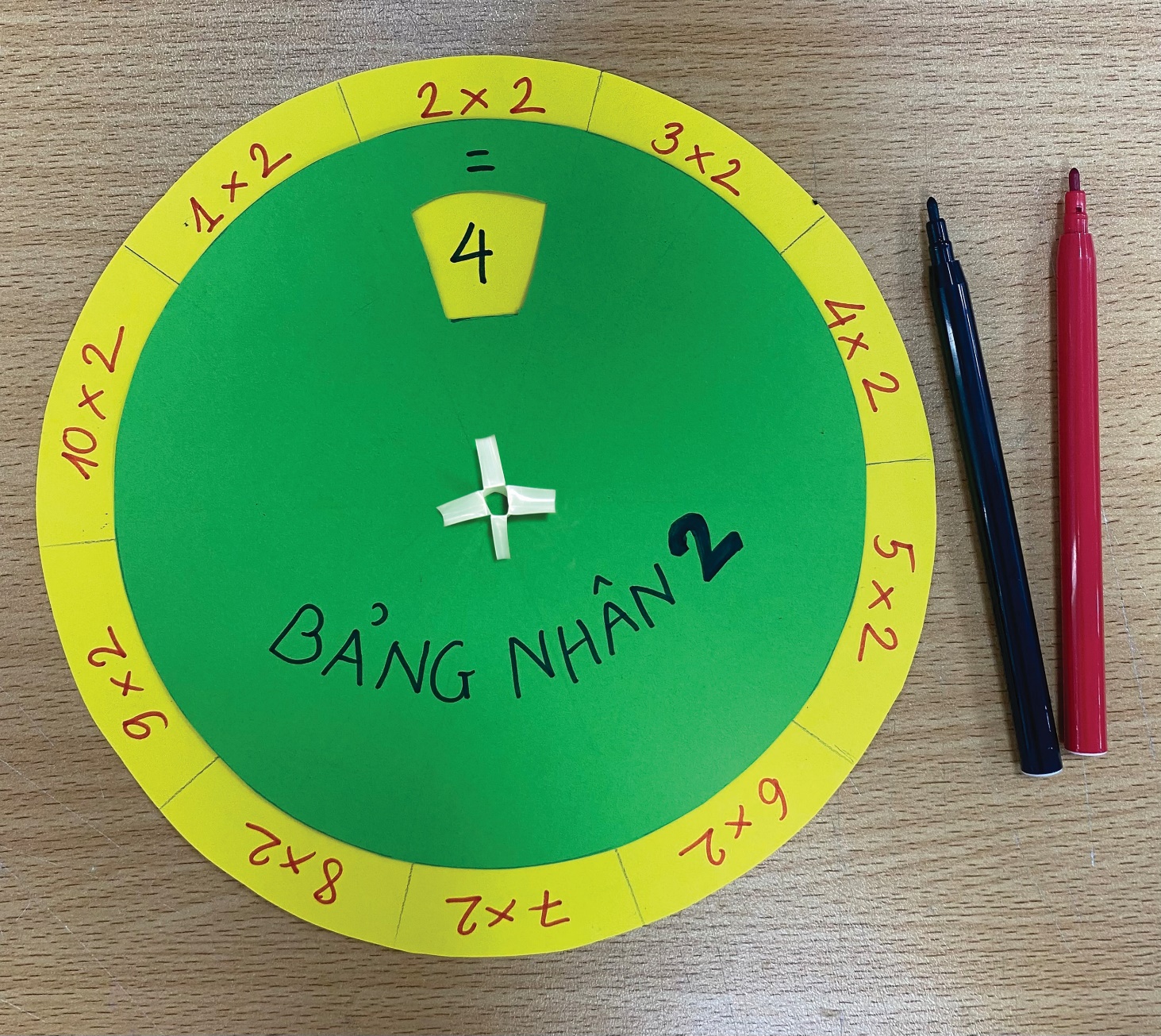 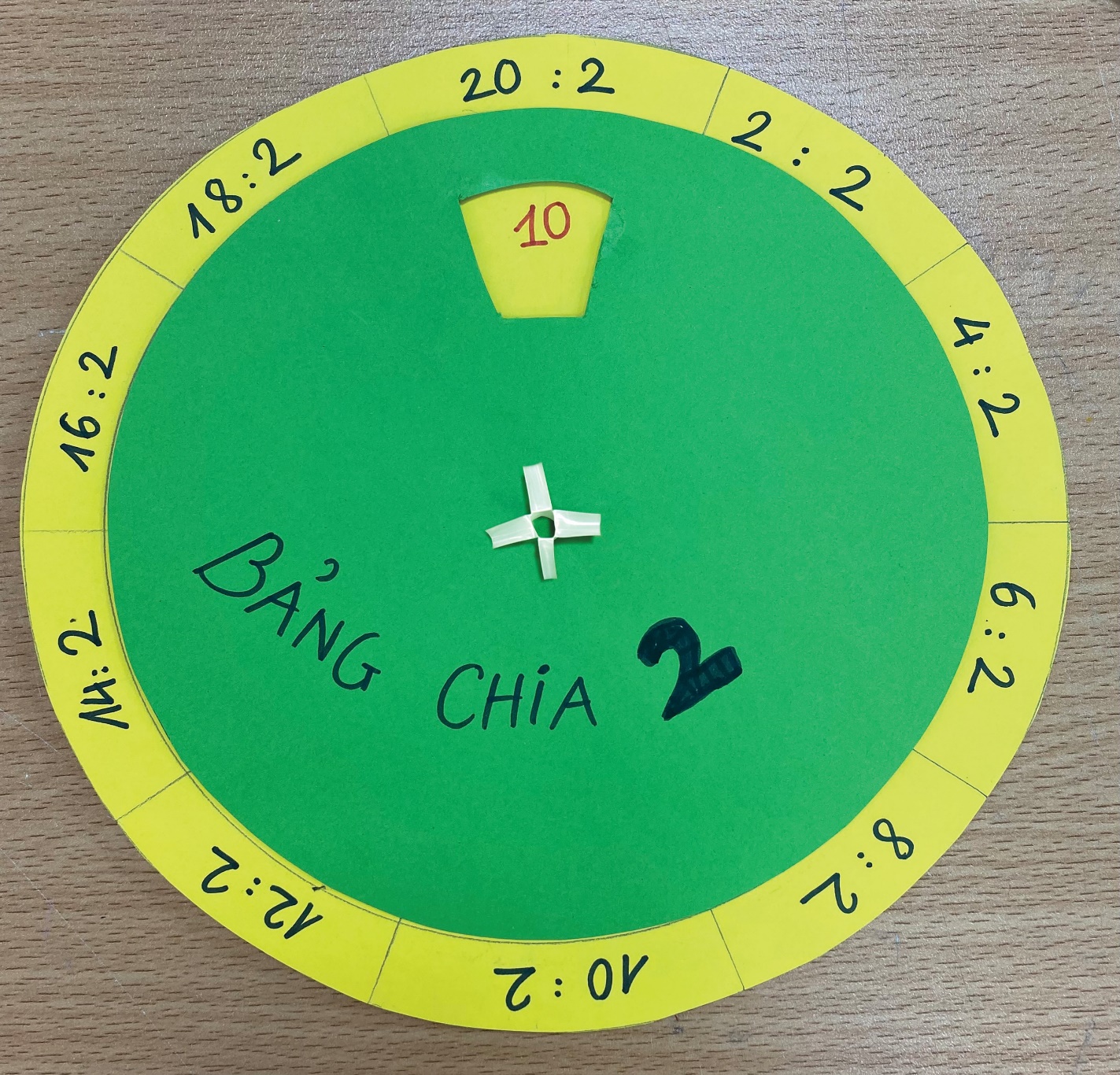 
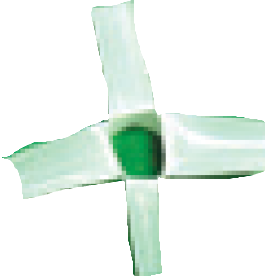 
CHIA NHẨM

Tiết 2
[Speaker Notes: Giới thiệu bài học: thực hành làm máy nhân, chia]
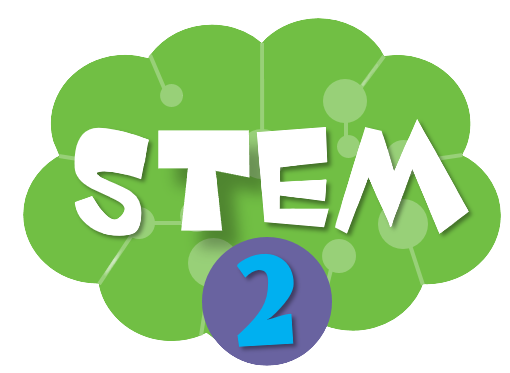 ĐỀ XUẤT Ý TƯỞNG VÀ CÁCH LÀM 
MÁY NHÂN, MÁY CHIA
Thảo luận và chia sẻ ý tưởng làm máy nhân, máy chia
TIÊU CHÍ SẢN PHẨM
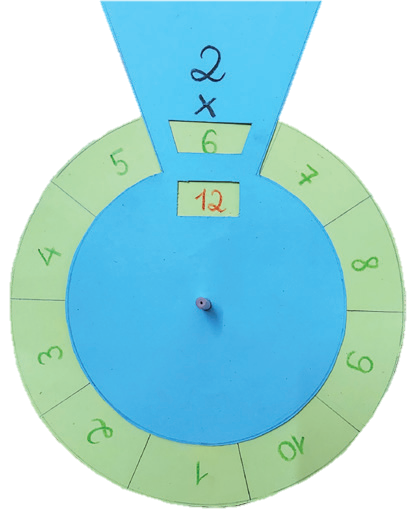 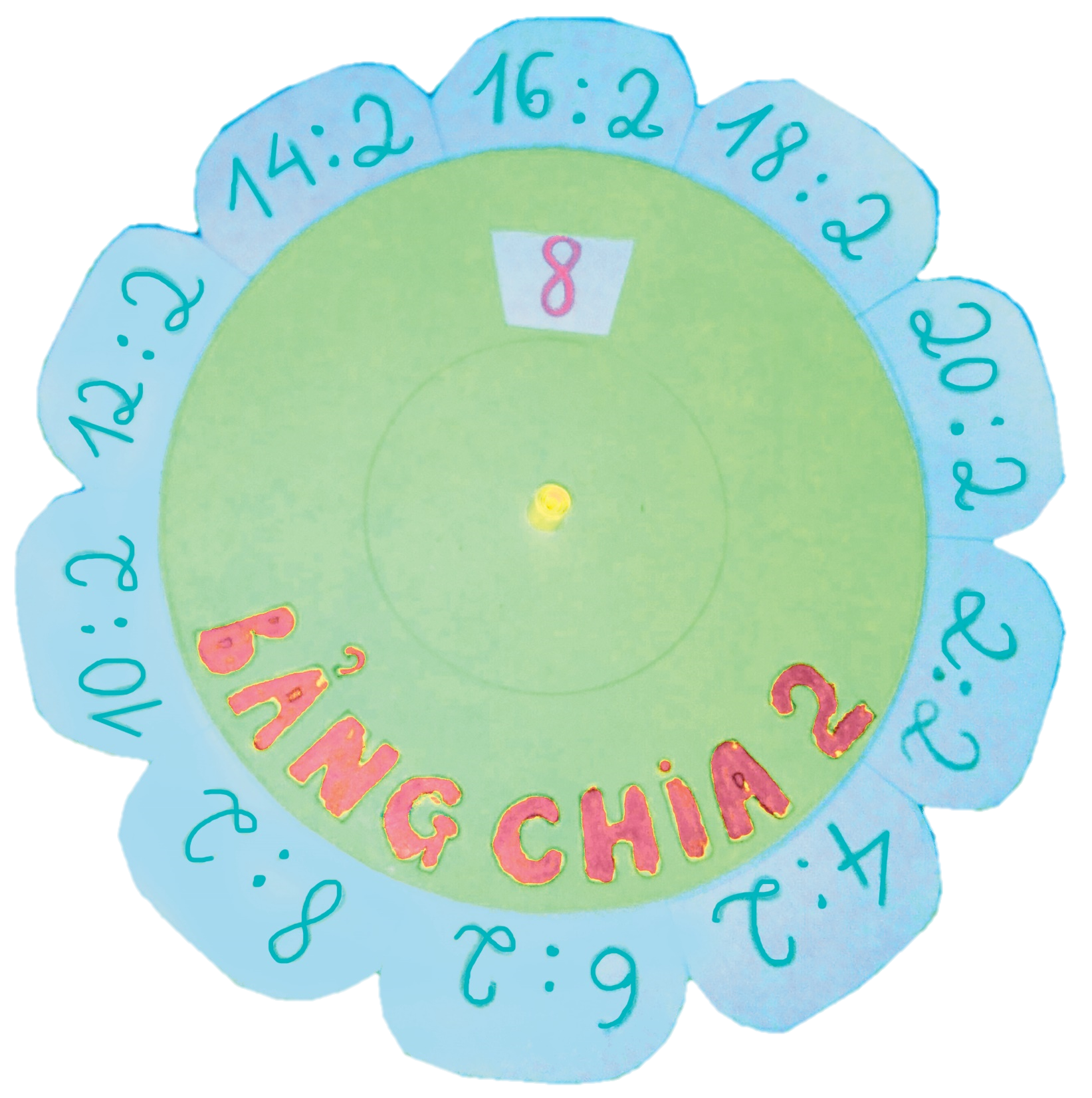 Thể hiện đủ các phép tính trong bảng nhân 2, bảng chia 2 và kết quả chính xác của các phép tính đó
Dễ sử dụng, đảm bảo tính thẩm mĩ và chắc chắn
[Speaker Notes: GV chiếu tiêu chí sản phẩm và yêu cầu nội dung thảo luận của học sinh bám sát với các tiêu chí đó]
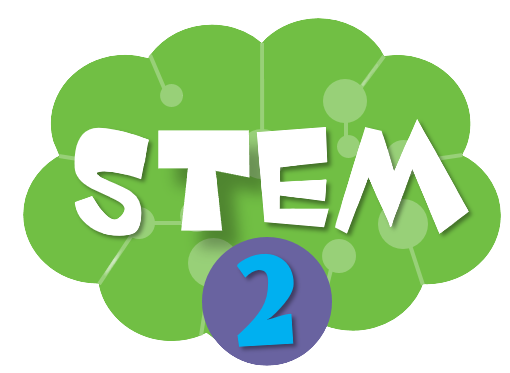 Lựa chọn ý tưởng và đề xuất cách làm máy nhân, máy chia
PHIẾU HỌC TẬP SỐ 3
1. Nhóm dùng vật liệu gì để làm?
…………………………………………………………………………………………............................……………………………………………………..
2. Hình dạng của máy?
…………………………………………………………………………………………………..…..........................……………………………………………
3. Em làm thế nào để chia hình tròn thành 10 phần bằng nhau?
……………………………………………………………………………………………………...........................……………………………………………
4. Mô tả ngắn gọn các bước làm máy nhân, chia.
……………………………………………………………………………………………………............................…………………………………………..
Vẽ ý tưởng của nhóm
[Speaker Notes: GV hướng dẫn HS hoàn thiện phiếu số 3]
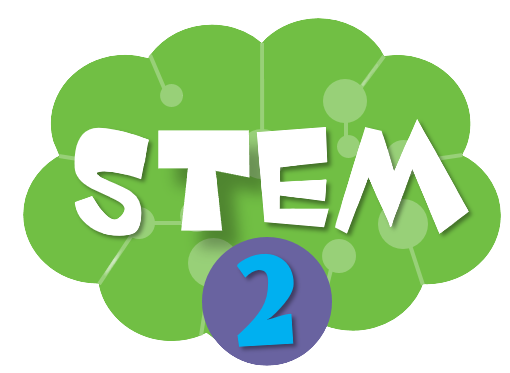 LÀM MÁY NHÂN, MÁY CHIA
Lựa chọn dụng cụ và vật liệu
Hình tròn chia thành 10 phần bằng nhau, ống hút, đĩa giấy hình tròn, giấy A4
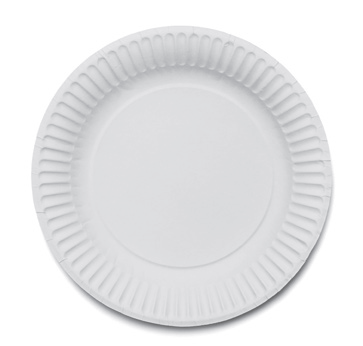 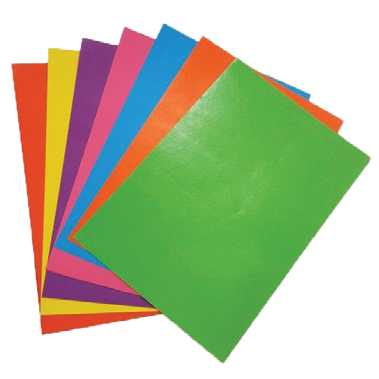 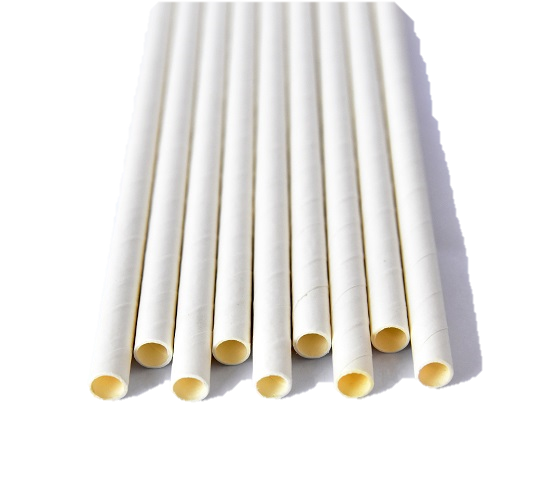 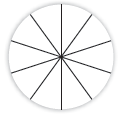 [Speaker Notes: GV yêu cầu nhóm HS kiểm tra lại các nguyên, vật liệu của nhóm theo phiếu học tập, nếu có khác thì bổ sung vào phiếu]
6
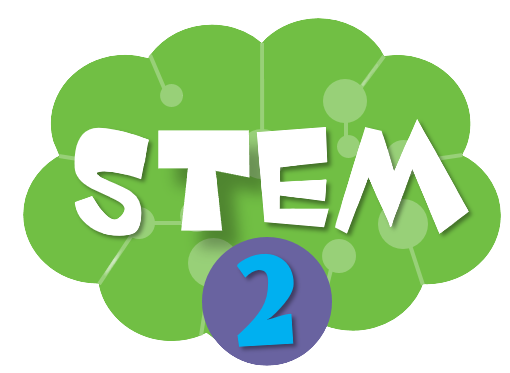 LÀM MÁY NHÂN, MÁY CHIA
Làm máy nhân, máy chia theo cách của em hoặc nhóm em
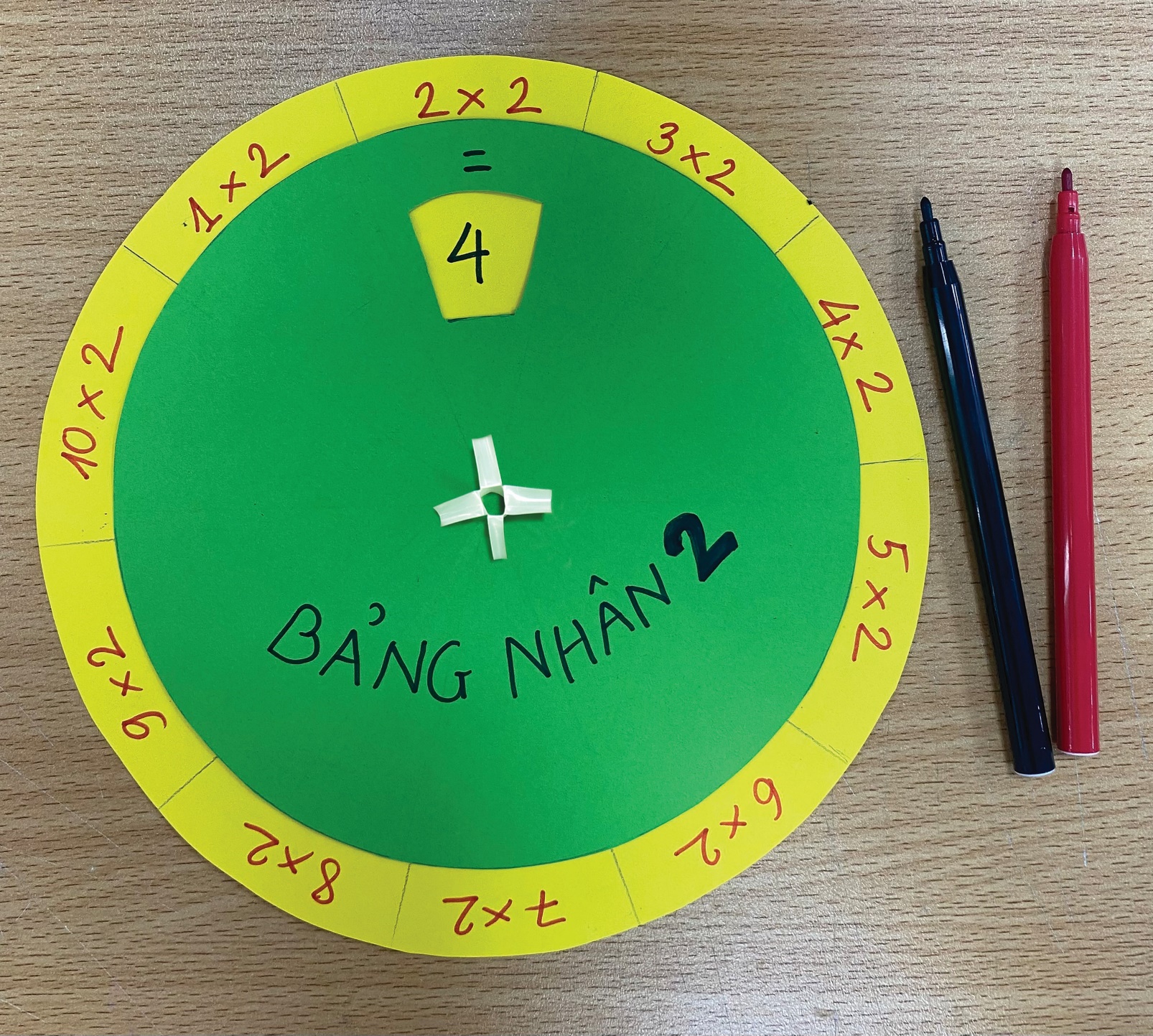 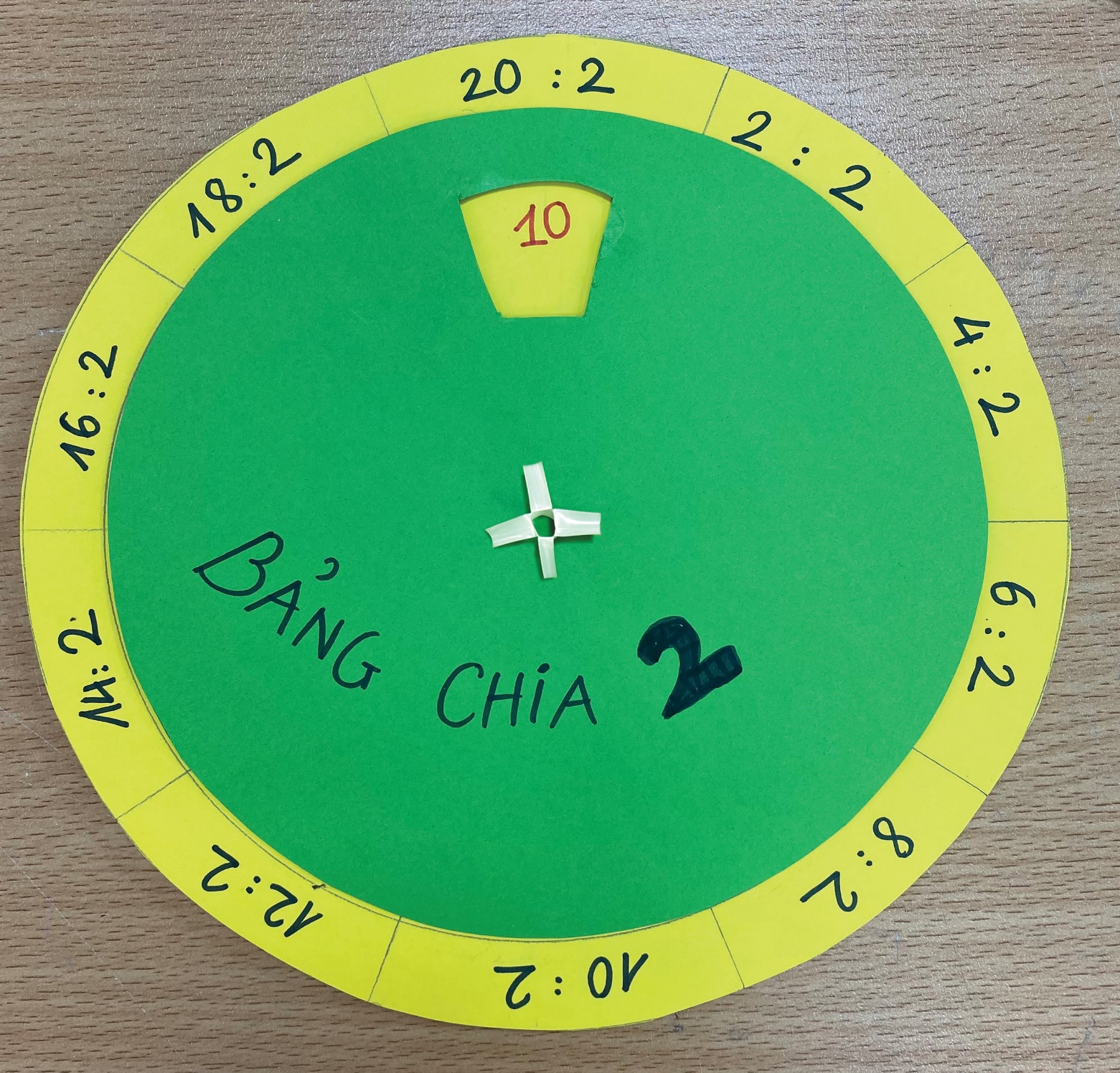 

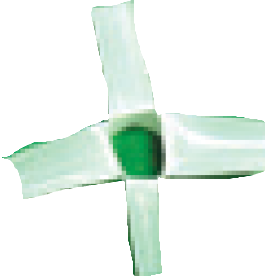 
[Speaker Notes: GV cho HS quan sát một số mẫu trên, cho HS trình bày mẫu của nhóm mình. Các nhóm khác đặt câu hỏi nếu có thắc mắc hoặc góp ý]
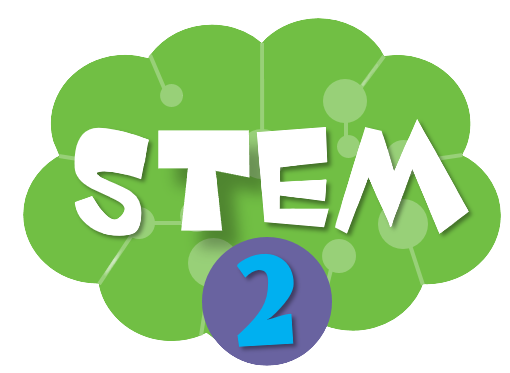 LÀM MÁY NHÂN, MÁY CHIA
Gợi ý
1
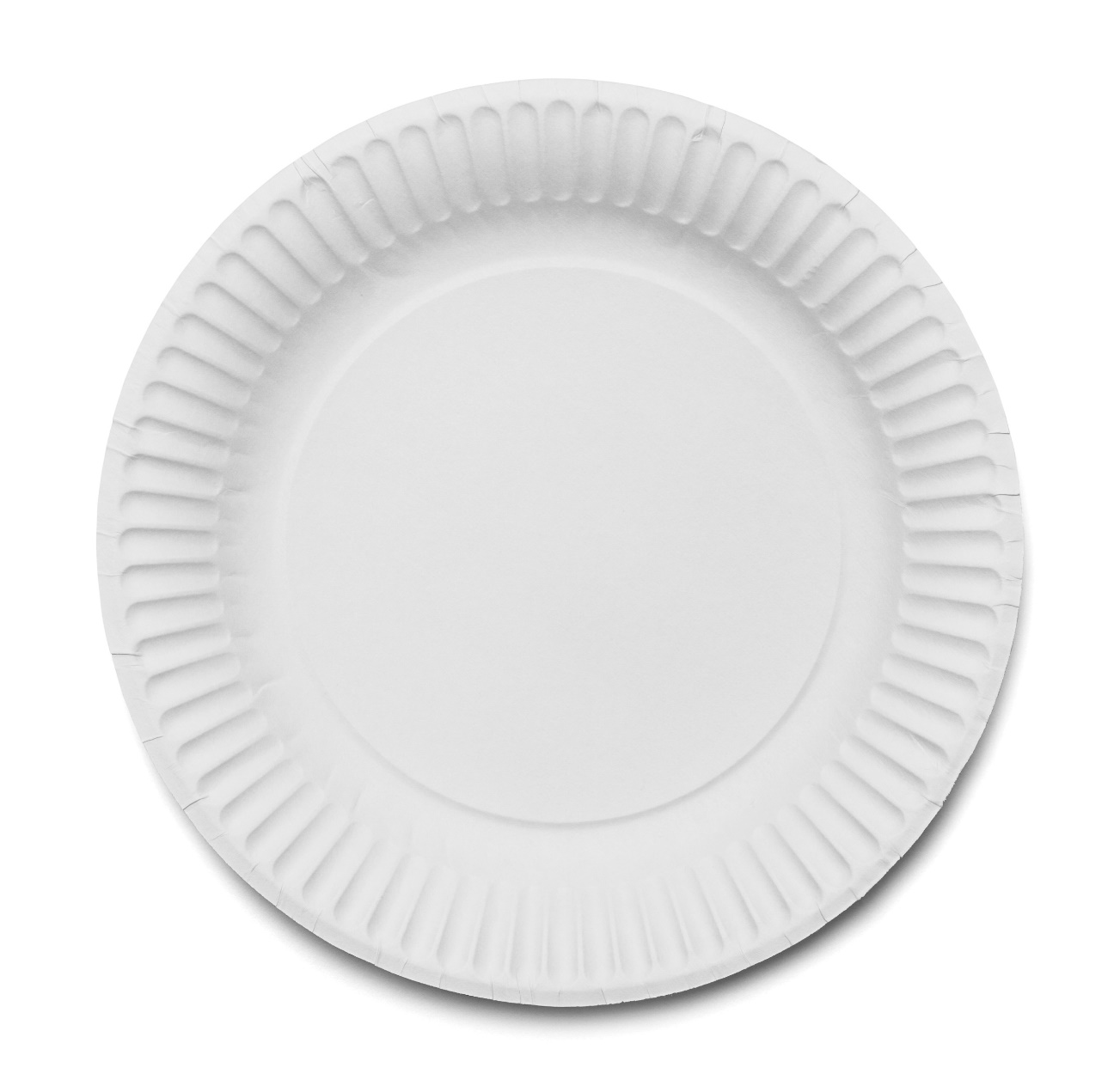 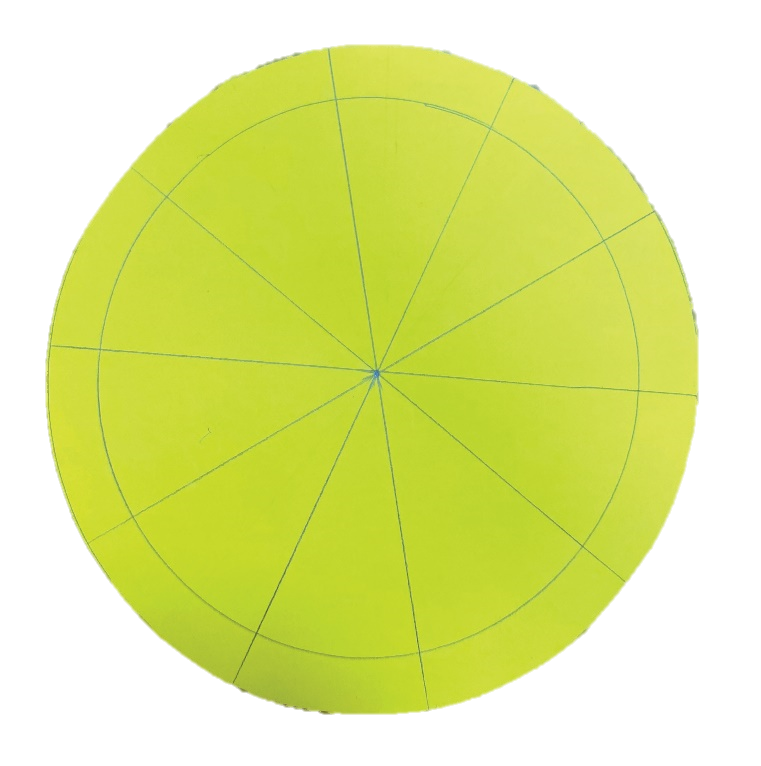 Tạo hai hình tròn, chia một hình tròn thành 10 phần
[Speaker Notes: GV đặt câu hỏi, làm thế nào để chia hình tròn thành 10 phần bằng nhau? (xác định trọng tâm, kẻ 1 đường thẳng rồi dùng thước đo độ để chia nửa hình tròn thành 5 phần bằng nhau)]
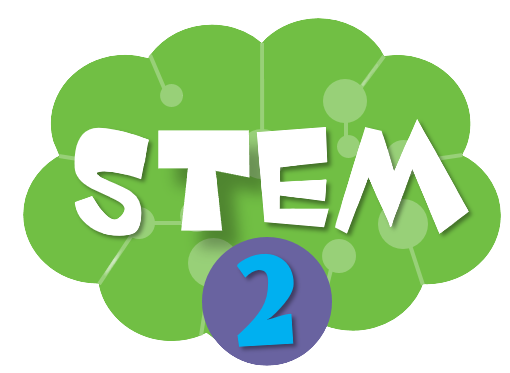 LÀM MÁY NHÂN, MÁY CHIA
2
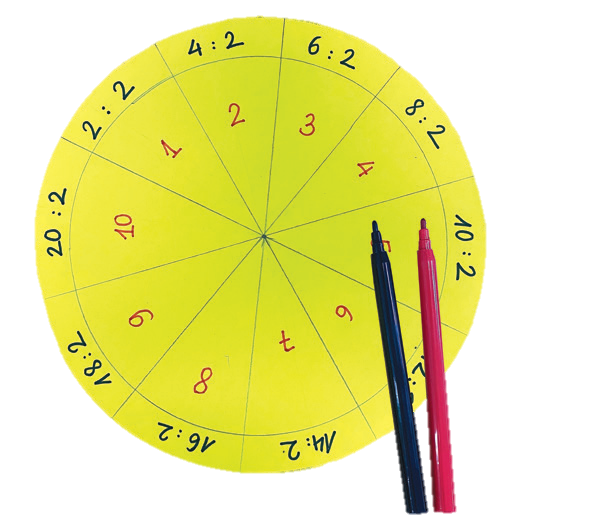 Viết số và phép tínhlên vị trí thích hợp trênhình tròn vừa chia
[Speaker Notes: GV: lưu ý, đường tròn ngoài là phép tính, bên trong là kết quả của phép tính đó]
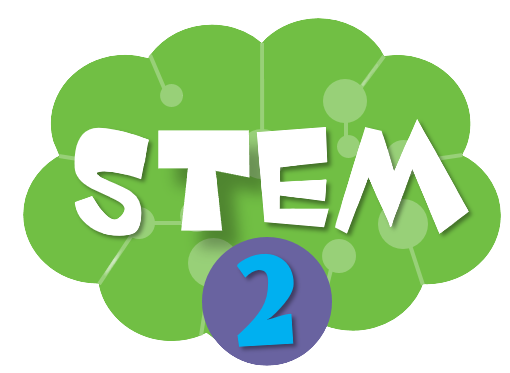 LÀM MÁY NHÂN, MÁY CHIA
3
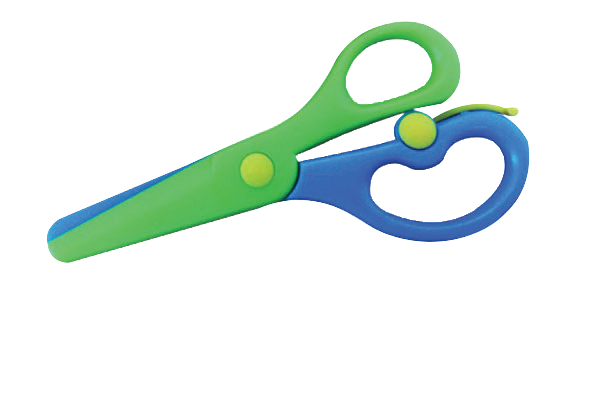 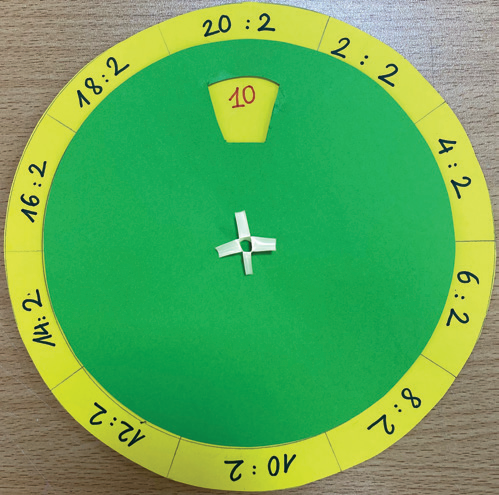 Tạo một cửa sổ trên hình tròn còn lại để có thể đọc được kết quả phép tính
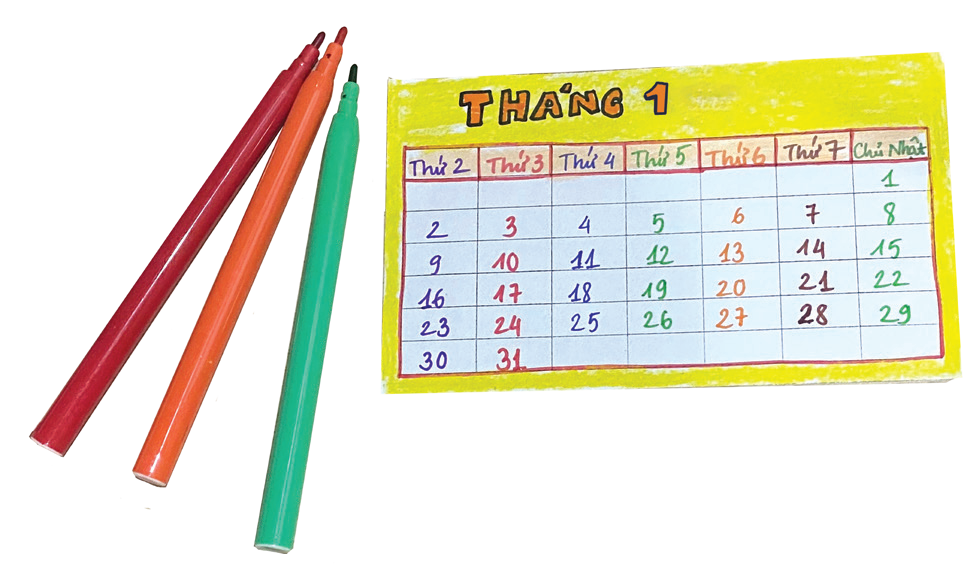 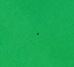 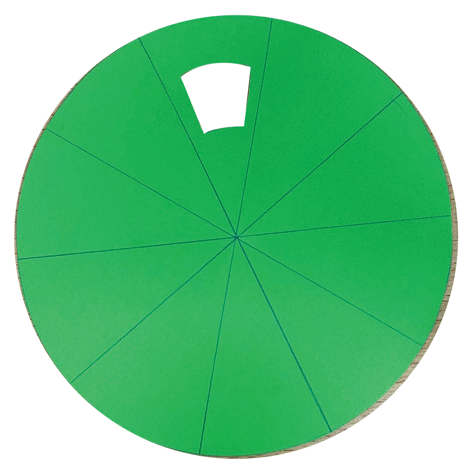 [Speaker Notes: GV hướng dẫn HS thực hiện, có thể giúp HS ở bước này vì cần sự khéo léo]
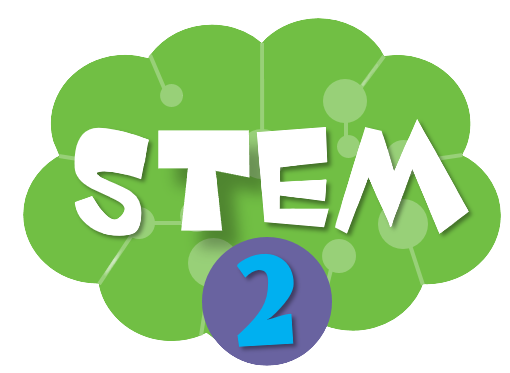 LÀM MÁY NHÂN, MÁY CHIA
4
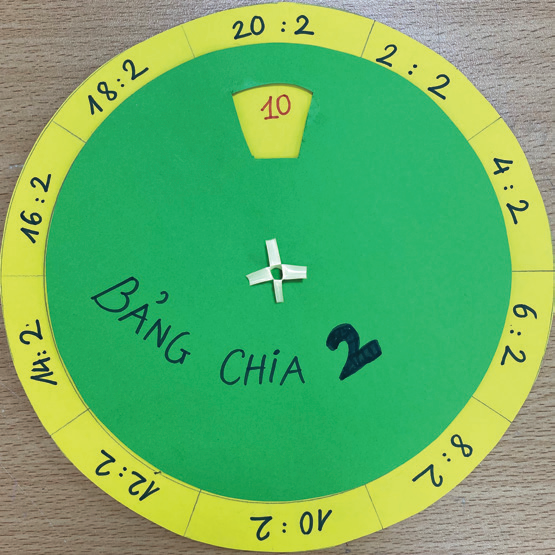 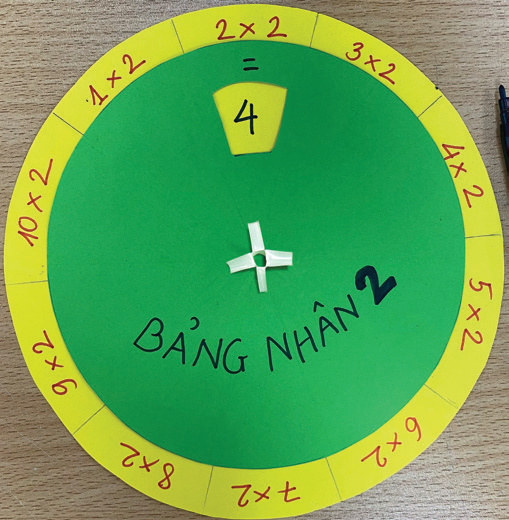 Tạo trục quay và hoàn thiện máy nhân, máy chia
[Speaker Notes: GV: em có thể trang trí bằng cách vẽ hình, cắt dán…]
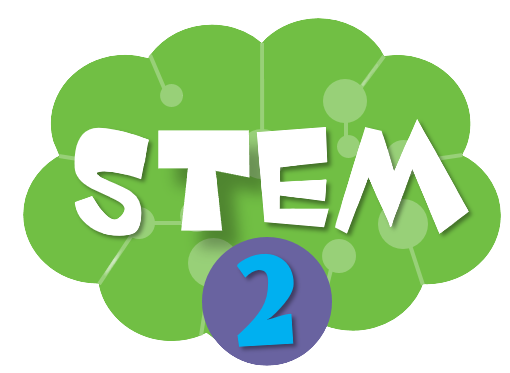 LÀM MÁY NHÂN, MÁY CHIA
Kiểm tra và điều chỉnh sản phẩm theo các tiêu chí
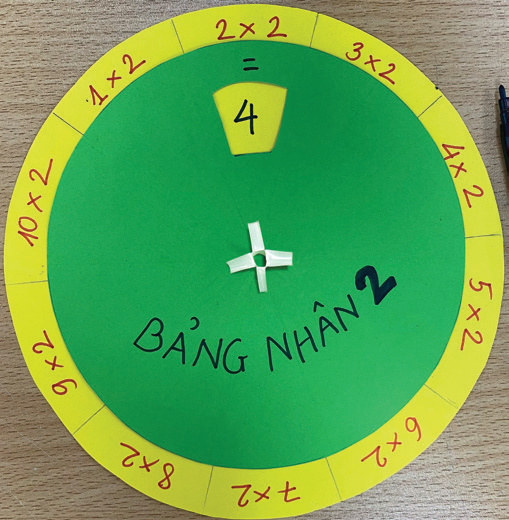 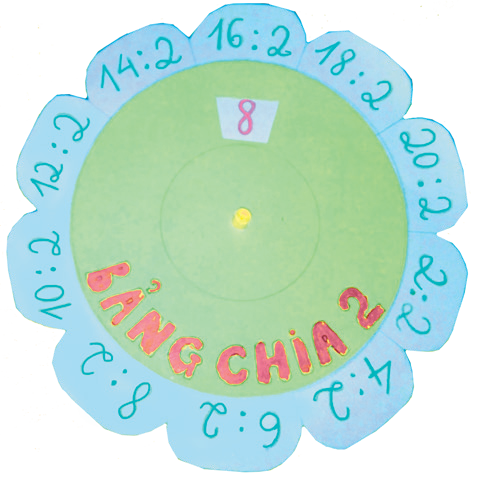  Thể hiện đủ 
các phép tính trong bảng nhân 2, bảng chia 2 và kết quả chính xác của các phép tính đó
 Dễ sử dụng, đảm bảo tính thẩm mĩ và chắc chắn
Nếu không đảm bảo theo đúng tiêu chí, em hãy làm lại nhé
[Speaker Notes: Kiểm tra tiêu chí từ sản phẩm vừa làm được. Khuyến khích HS sáng tạo để tạo ra sản phẩm độc đáo trưng bày trong lớp]
6
TRƯNG BÀY SẢN PHẨM
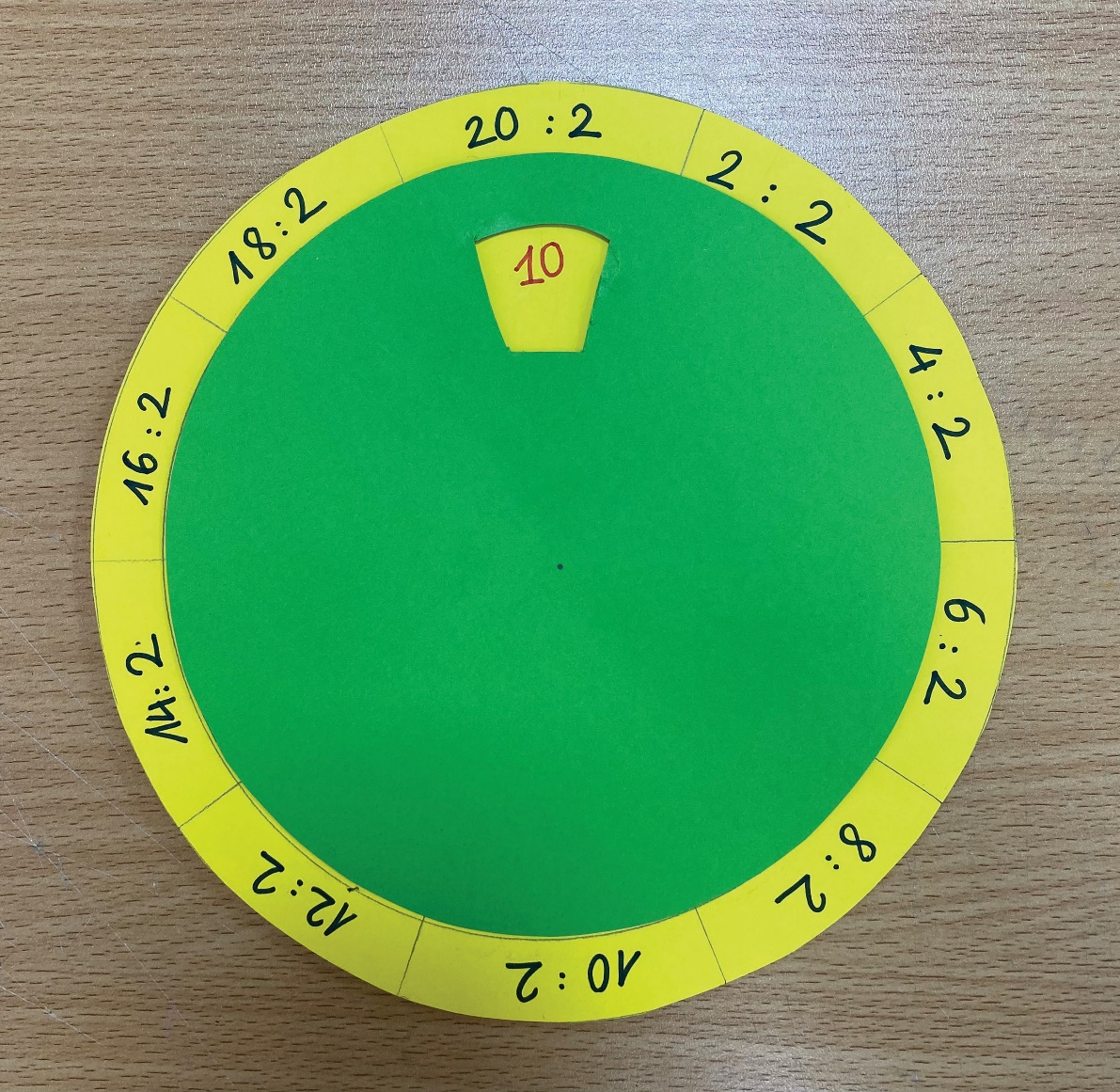 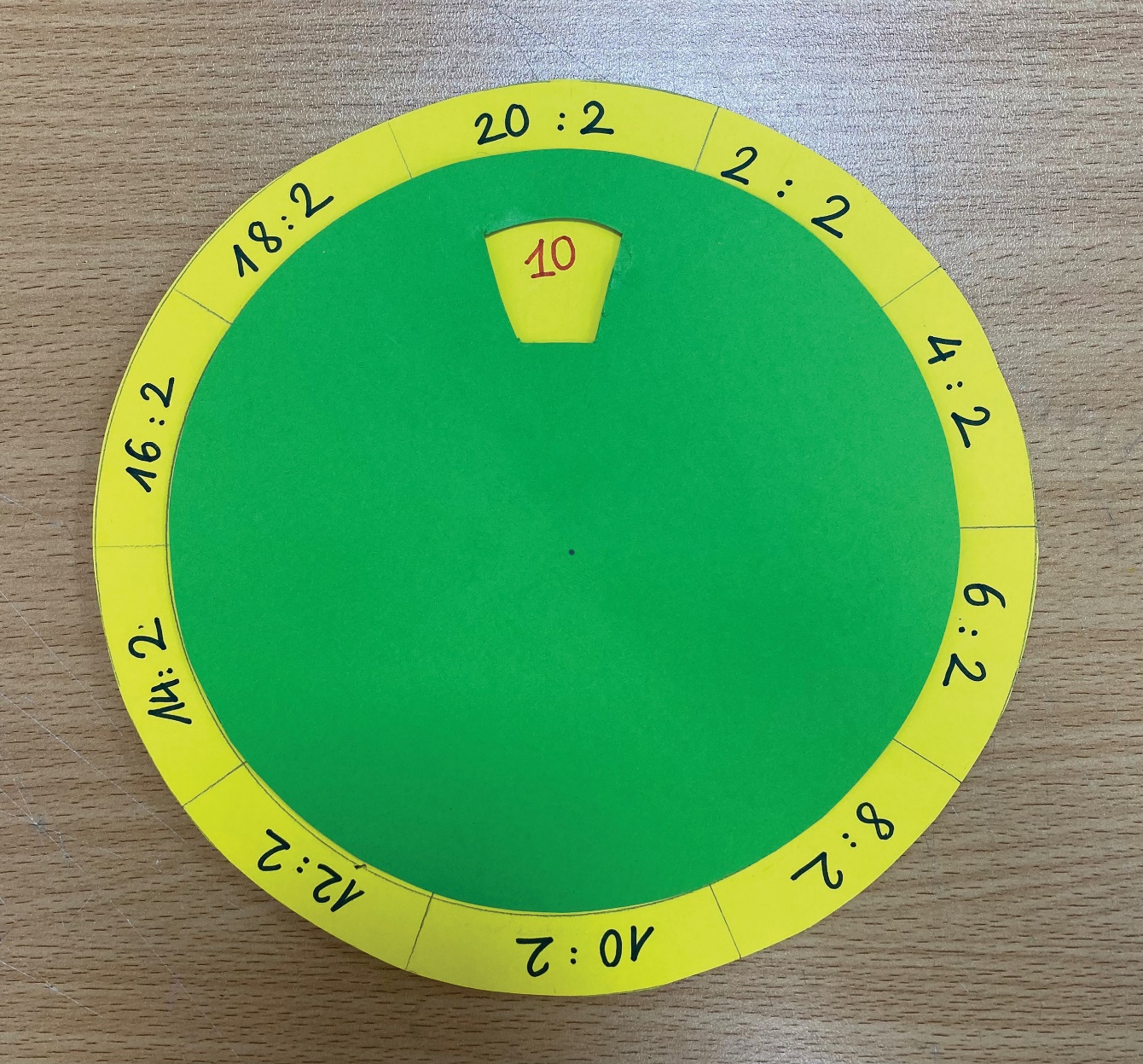 10
10
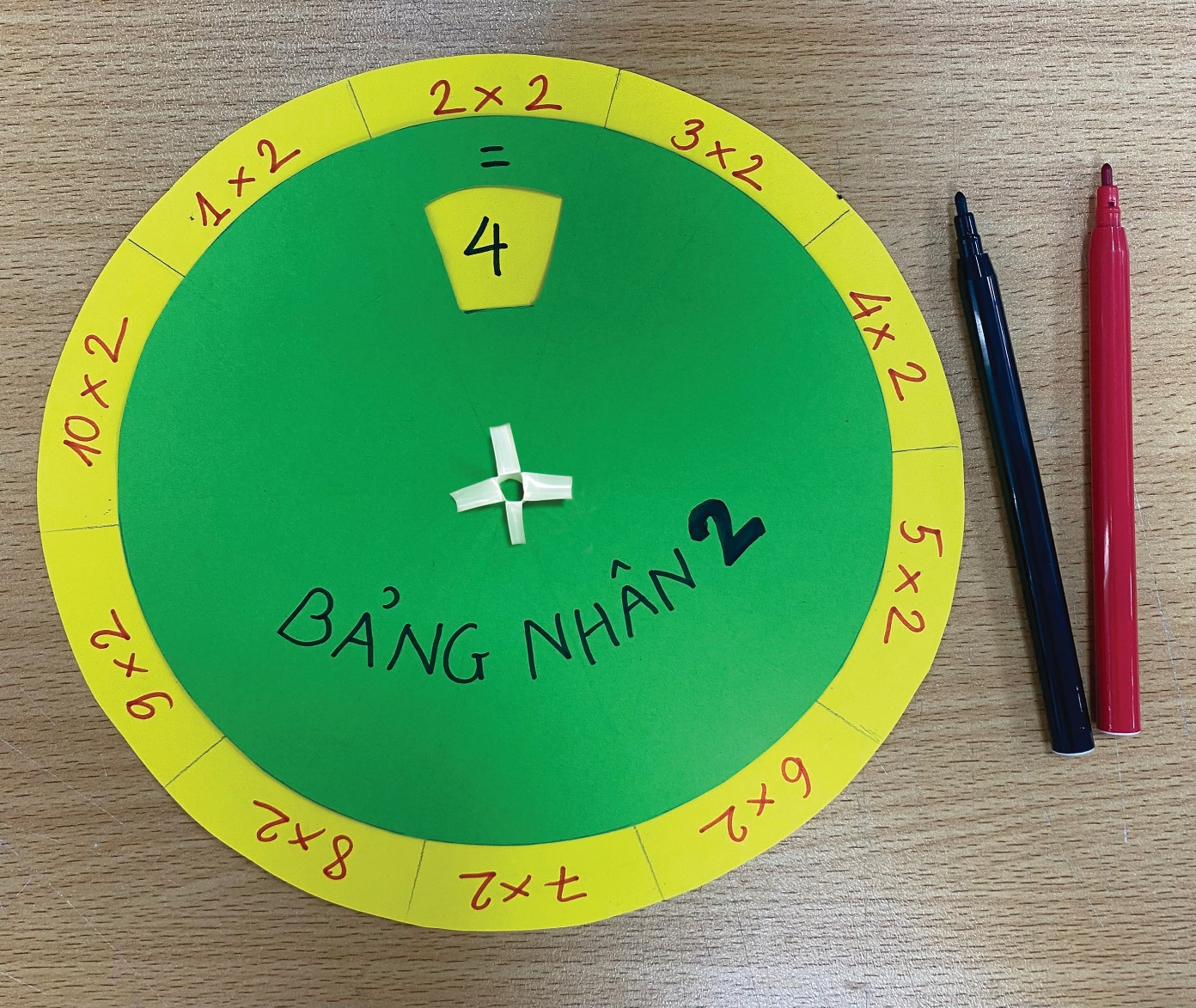 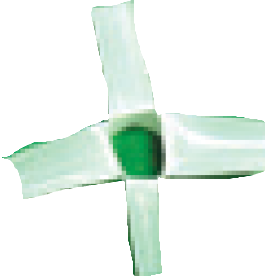 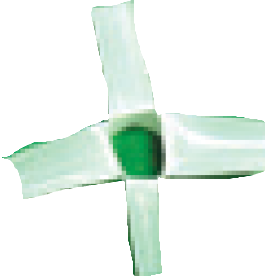 


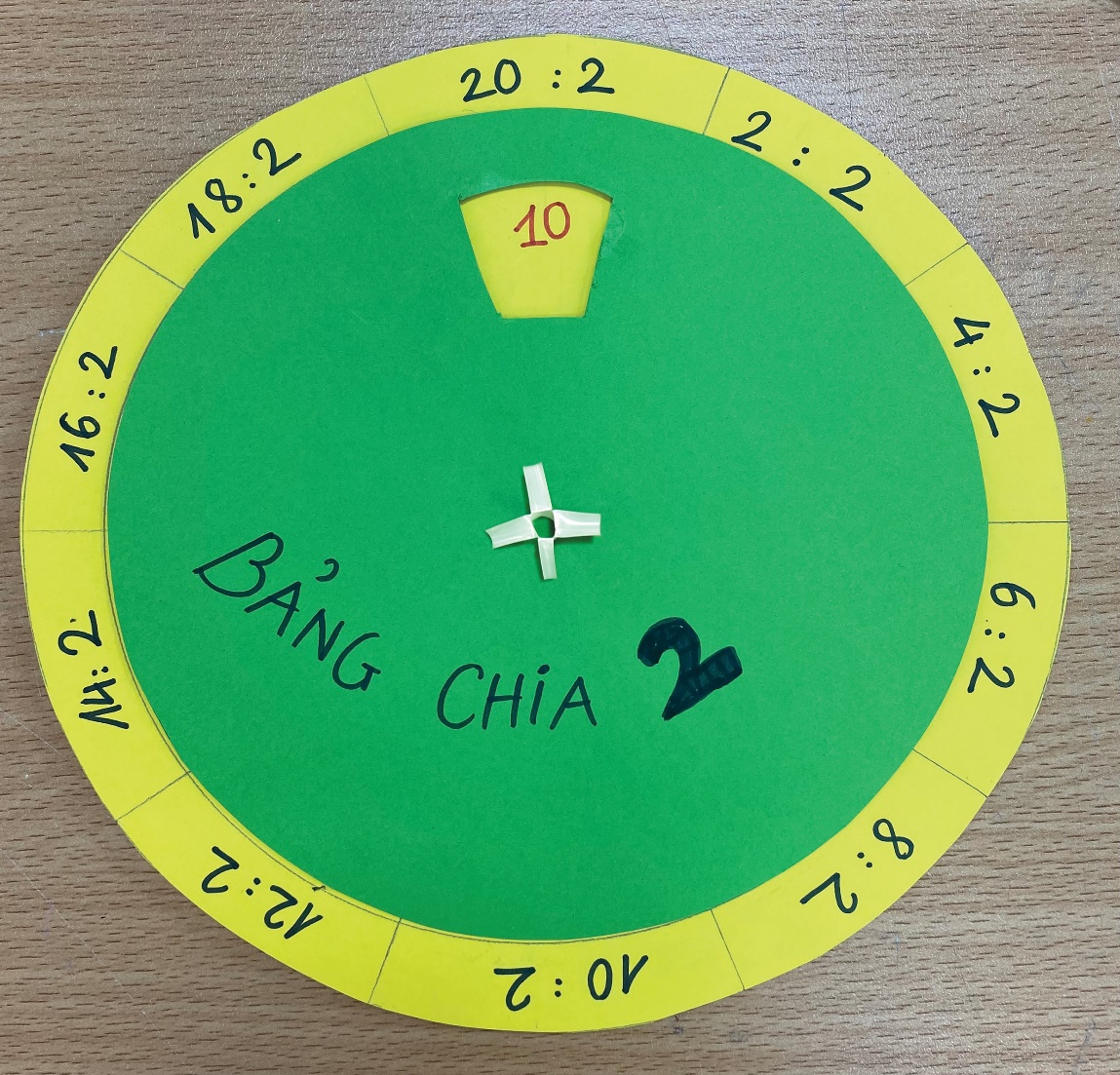 


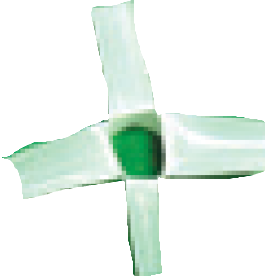 [Speaker Notes: HS trình bày, thuyết minh sản phẩm]
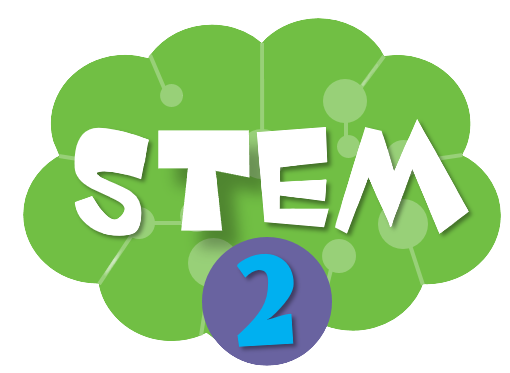 SỬ DỤNG SẢN PHẨM
Sử dụng máy nhân để tìm kết quả các phép tính
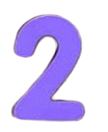 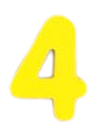 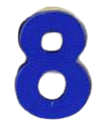 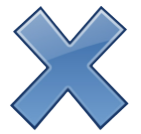 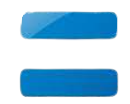 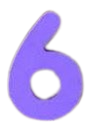 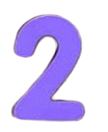 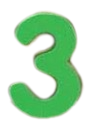 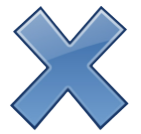 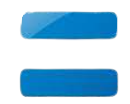 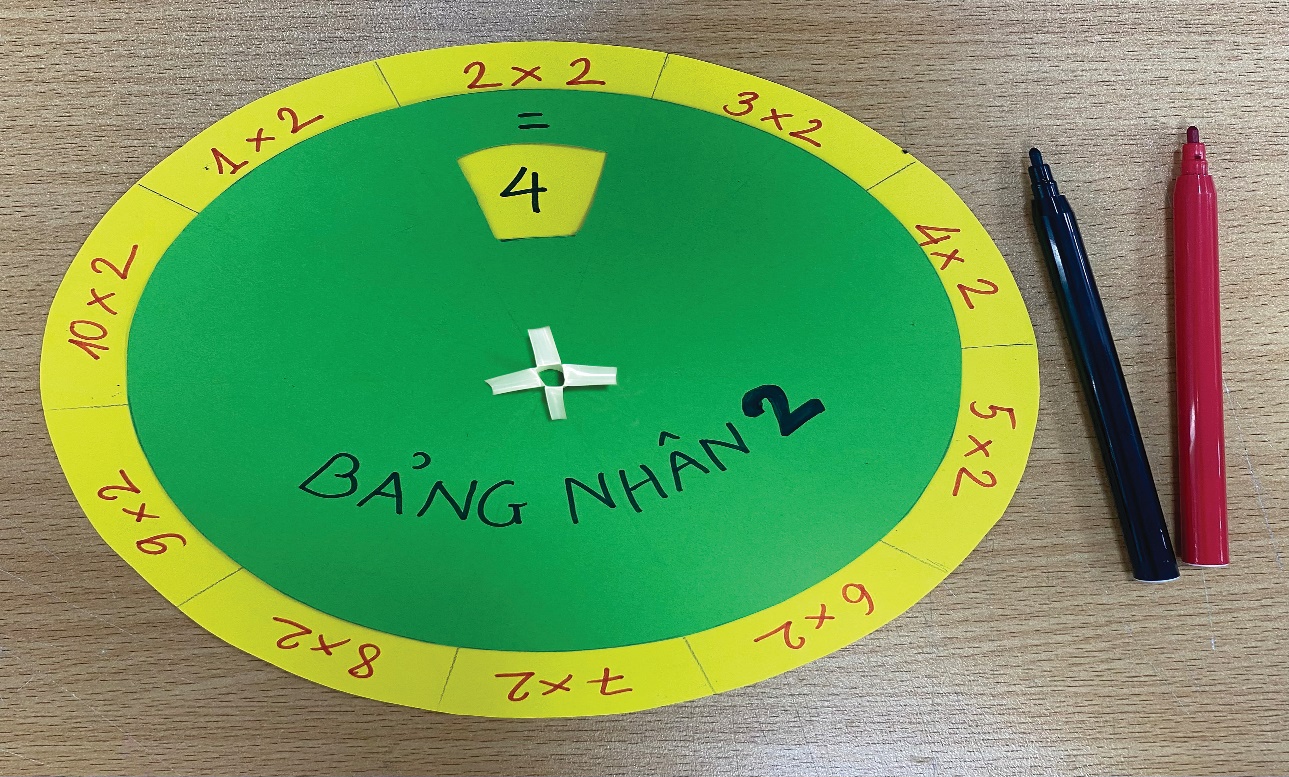 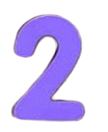 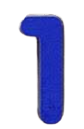 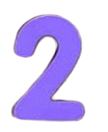 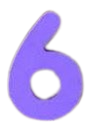 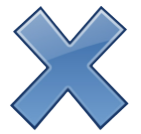 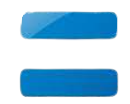 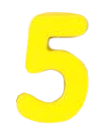 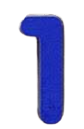 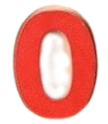 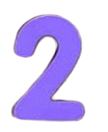 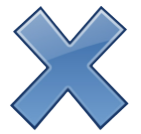 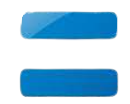 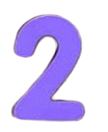 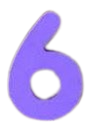 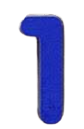 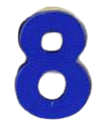 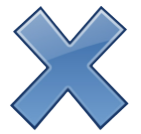 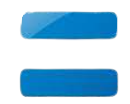 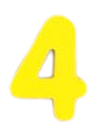 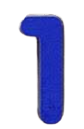 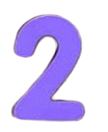 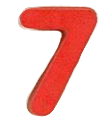 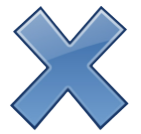 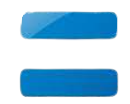 [Speaker Notes: GV hướng dẫn HS sử dụng máy nhân để tìm kết quả các phép tính]
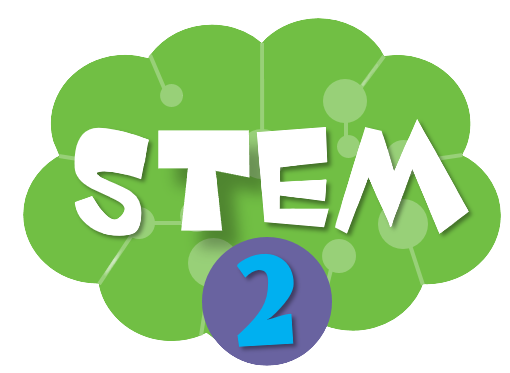 SỬ DỤNG SẢN PHẨM
Sử dụng máy chia để tìm kết quả các phép tính
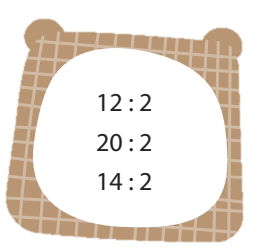 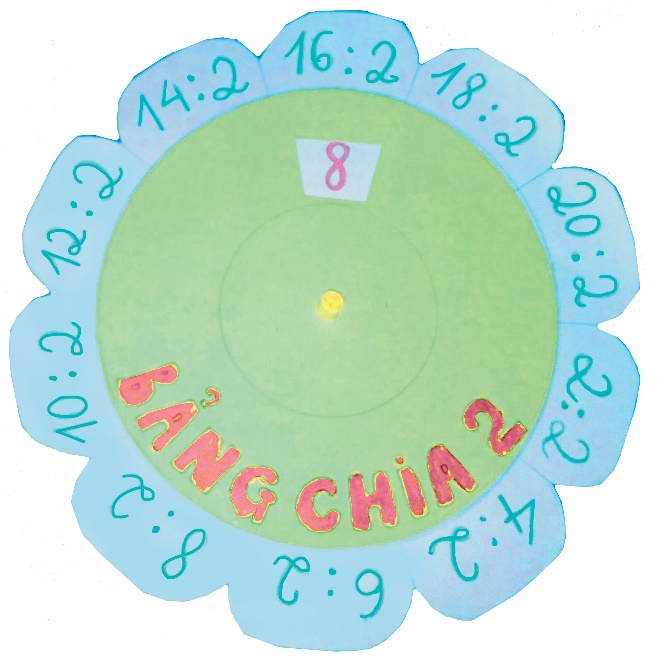 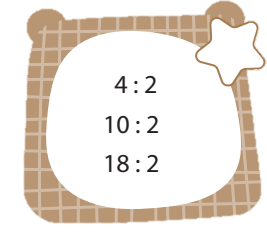 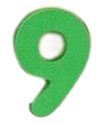 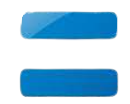 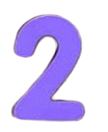 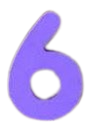 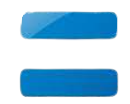 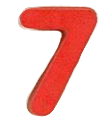 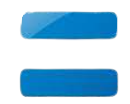 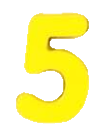 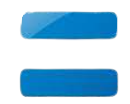 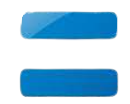 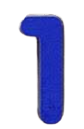 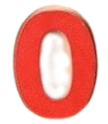 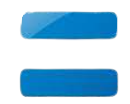 [Speaker Notes: GV hướng dẫn HS sử dụng máy chia để tìm kết quả các phép tính]
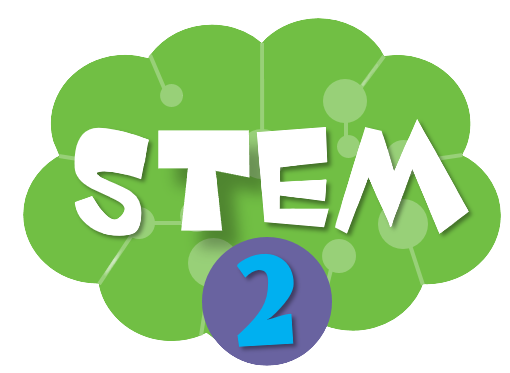 ĐÁNH GIÁ SẢN PHẨM
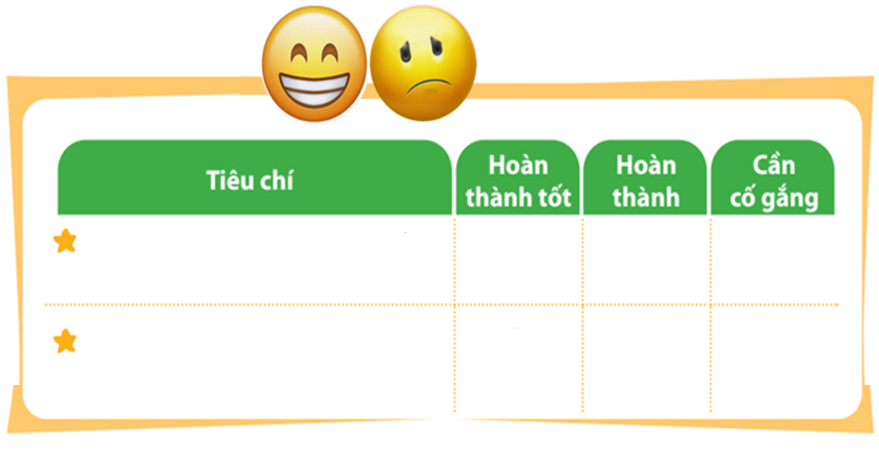 Thực hiện đánh giá bằng hình dán
Thể hiện đủ các phép tính trong bảng nhân 2, bảng chia 2 và kết quả chính xác của các phép tính đó
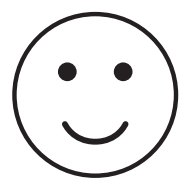 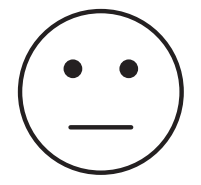 Dễ sử dụng, đảm bảo tính thẩm mĩ và chắc chắn
[Speaker Notes: GV cho HS đi vòng quanh xem các sản phẩm của các bạn sau đó hướng dẫn HS đánh giá theo từng tiêu chí bằng hình dán. Có thể tặng thêm hình dán cho điểm sáng tạo, làm nhanh hoặc nhiều hơn]
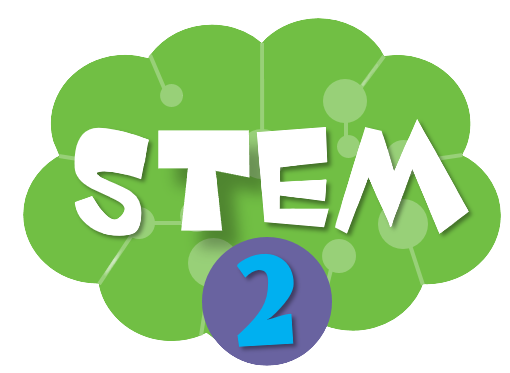 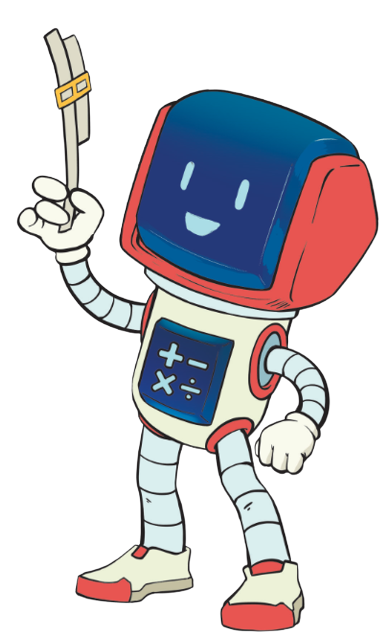 TẠM BIỆT CÁC EM